Migrant Education Program2024–25 Online Application TrainingFebruary 28, 2024
Welcome! Please complete the brief Google Form to confirm your attendance (link provided in the chat).
Presenters
Alex Leguizamo, Education Programs Consultant
Teresa Palomino, Education Programs Consultant
Emily Smith, Education Programs Assistant
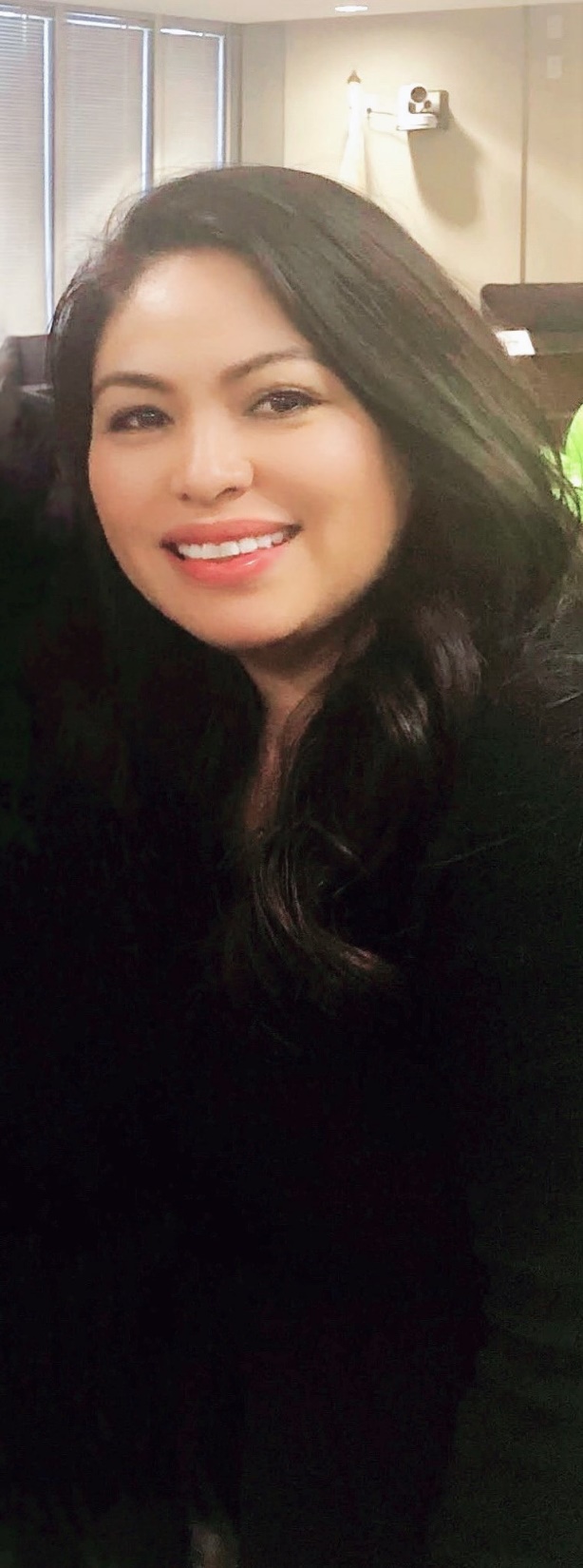 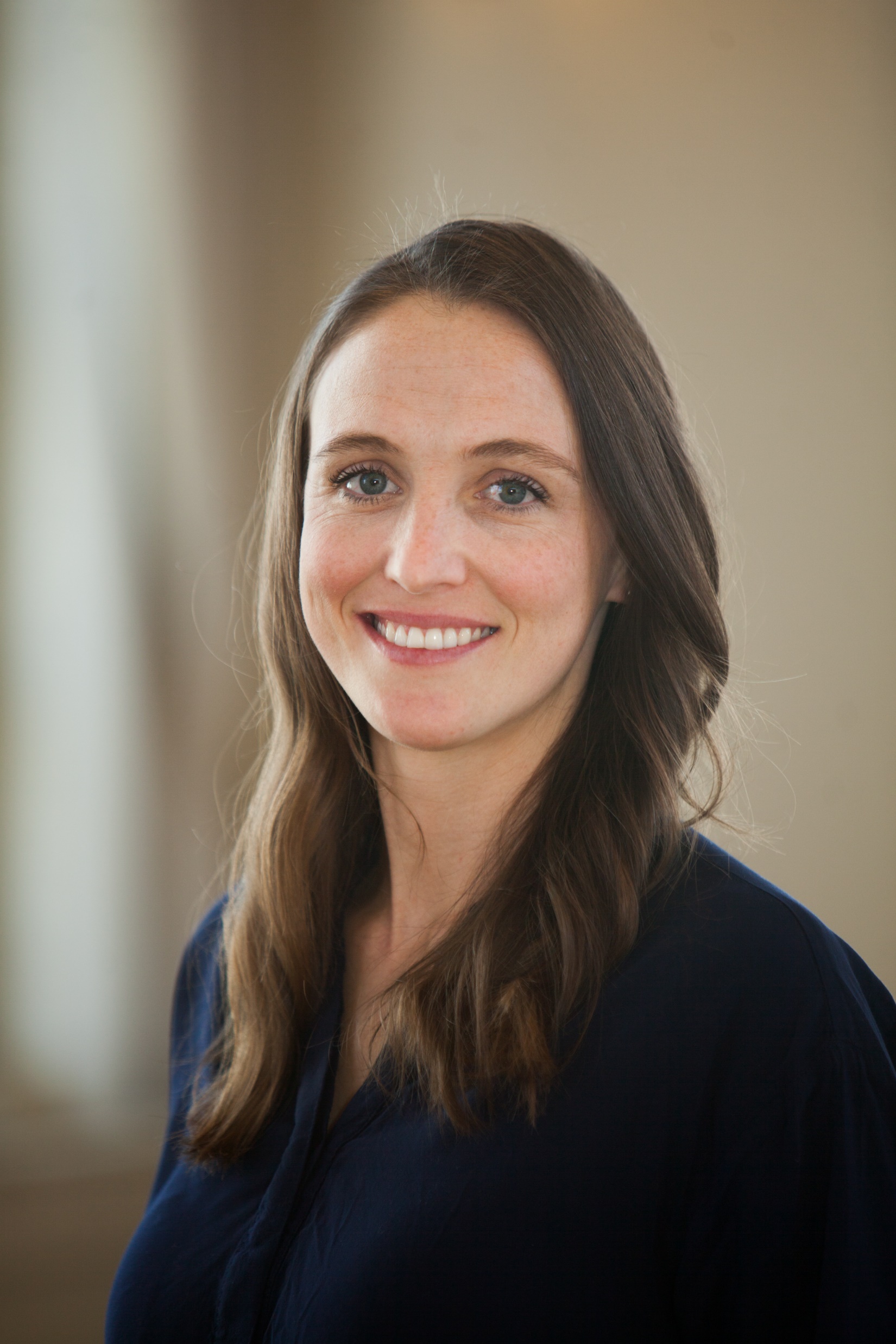 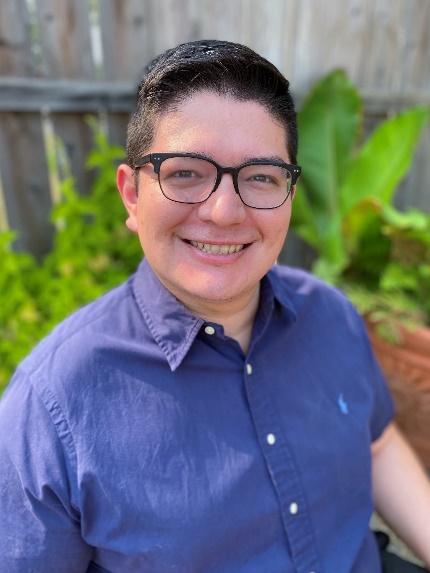 Ice Breaker
Share a goal (big or small) that you have set, worked towards, and achieved?
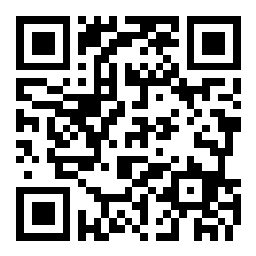 Scan the QR Code or use this link to enter your response: www.tinyurl.com/GrantAppGoal#3382946
3
Housekeeping
Microphones have been muted to minimize background noise.

Please use the Q&A Zoom feature for questions. You can upvote questions in the Q&A; we will address questions with the most votes first. 





The slides and recording will be posted to the Los Angeles County Office of Education MEP Online Systems website.
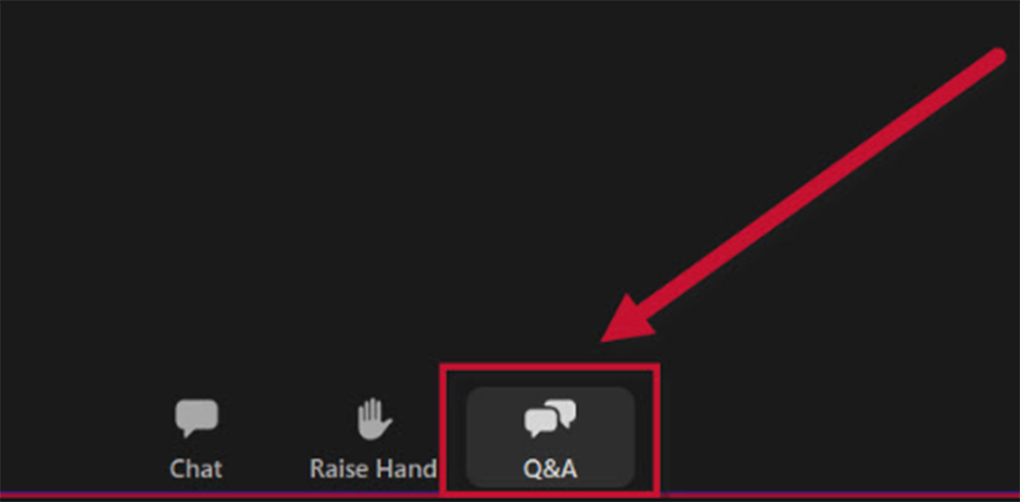 4
Learning Objectives
Participants will: 
Understand how to navigate the online eMEP system.
Name the various user roles and explain what each role can do (e.g., submitter, editor, approver, read-only, etc.). 
Explain how to begin a 2024–25 Migrant Education Program (MEP) grant application. 
Describe how to complete each section of the application.
Describe how to provide feedback and approve a plan (*Region Directors only).
Explain how to utilize the new 2024 Summer Waiver form to request an exemption (staff responsible for summer waivers only).
Describe the elements of a clear and coherent application.
Evaluate an application for coherence and clarity.
5
Learning Objectives – Self Assessment
On a scale of 1 – 5, how would you rank yourself for each of these learning objectives? 







Please anonymously rank your knowledge using the Zoom poll. 
We will self-assess again at the end of the training.
6
Agenda
Review Process
Application Components 
Accessing the System
Getting Started
Adding Users to a Plan
Navigating a Plan
Application Sections
Submitting a Plan
Is Your Application ACE? – Practice Session
Resources & Support
Summer Waivers
7
7
Regional, Direct-Funded Districts and Reimbursable District Staff

Directors, Fiscal Staff, Program Coordinators, Program/Area Managers
Target
Audience
8
Review Process
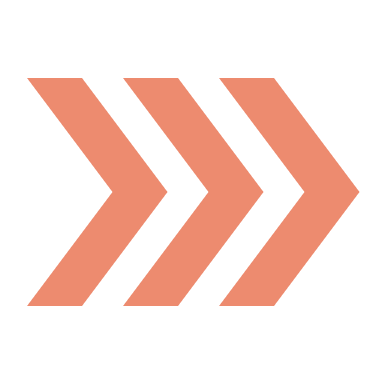 Terminology
10
Levels of Review
11
Application Components
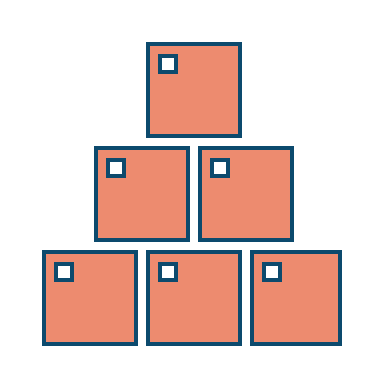 Application Sections
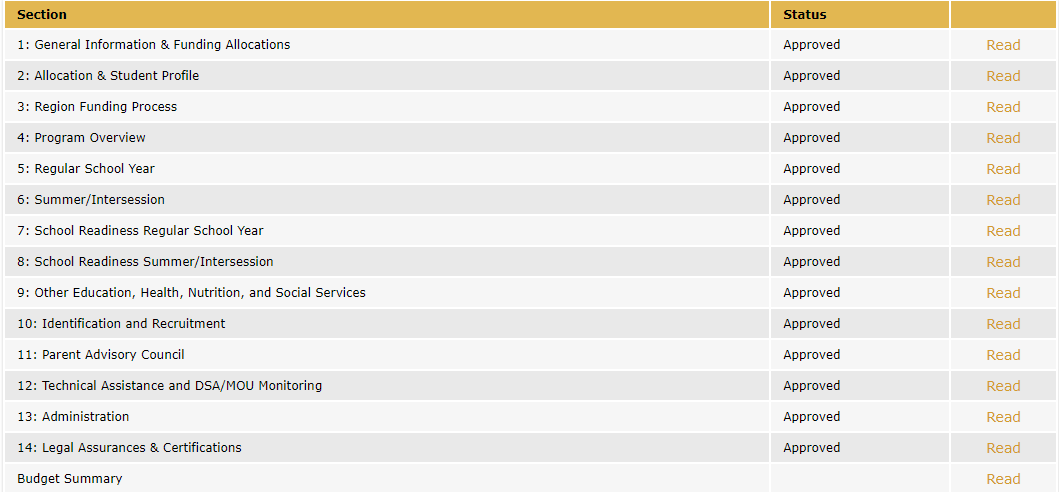 13
Application Components for RAs, DFDs, DSAs & MOUs
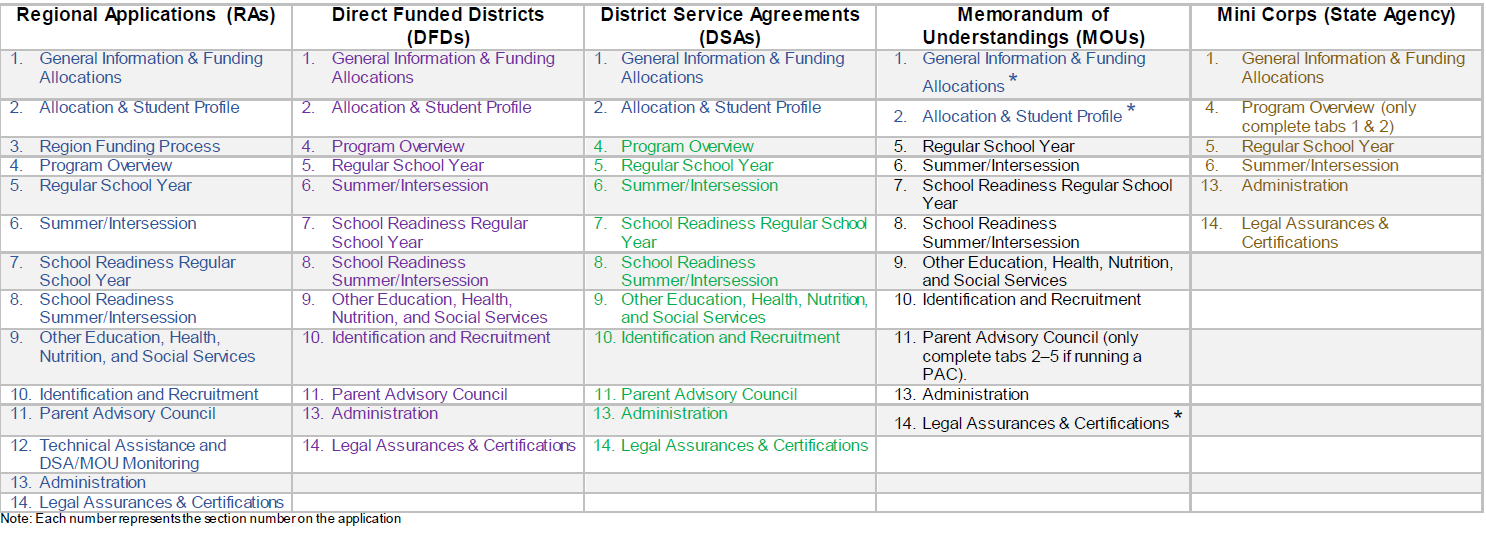 14
User Roles
15
Accessing the System
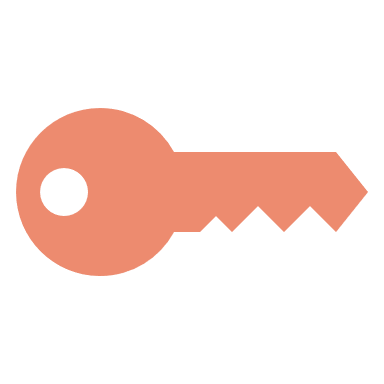 Sign Up for an Account
2024–25.
http://cdemep.lacoe.edu/mep
17
Create Your Account
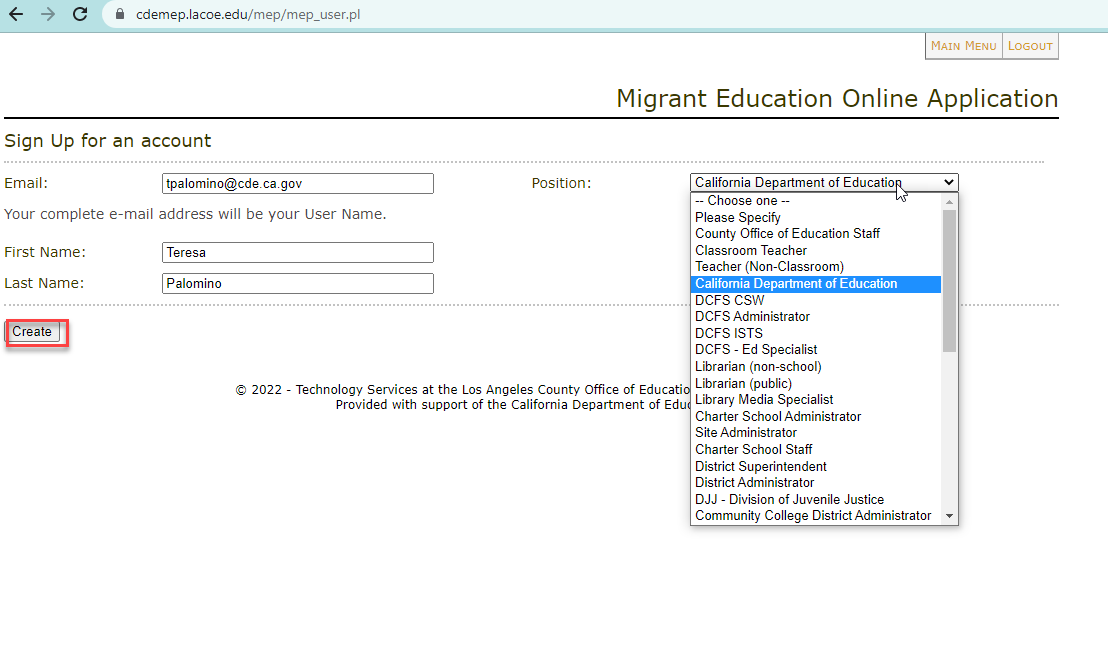 18
Logging In
2023–24.
19
Getting Started
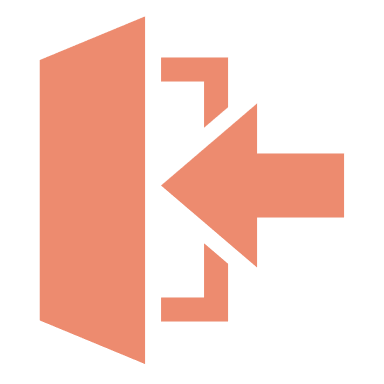 2024–25 Allocations
Will be using final 2023–24 allocation amounts
CDE will share estimated allocation when received from OME
Allocation will be adjusted in BR 1
Recommendation for Regions and DFDs:
Create a placeholder for 15% of your allocation to be adjusted in BR 1 if necessary
Reimbursable districts:
Check with your regional director for further instructions on managing your allocation
Three Ways to Get Started
Rollover a Plan (for Regions & DFDs)
DFDs and Regions will rollover their own plans. 
Regions will rollover their DSA/MOU plans. 
Locate a Plan (for DSAs & MOUs)
DSAs and MOUs will locate their plan after the Region has created it or rolled it over (see slide 30). 
Create a Plan (for Regions)
Regions may create a plan for new DSAs or MOUs.
22
First Steps for RAs, DFDs and DSA/MOUs
23
Rollover a Plan
Regions are responsible for rolling over plans for their districts (to create a new district plan, see slide 27). 
Regions and DFDs will rollover their own plans.
24
Rollover a Plan (2)
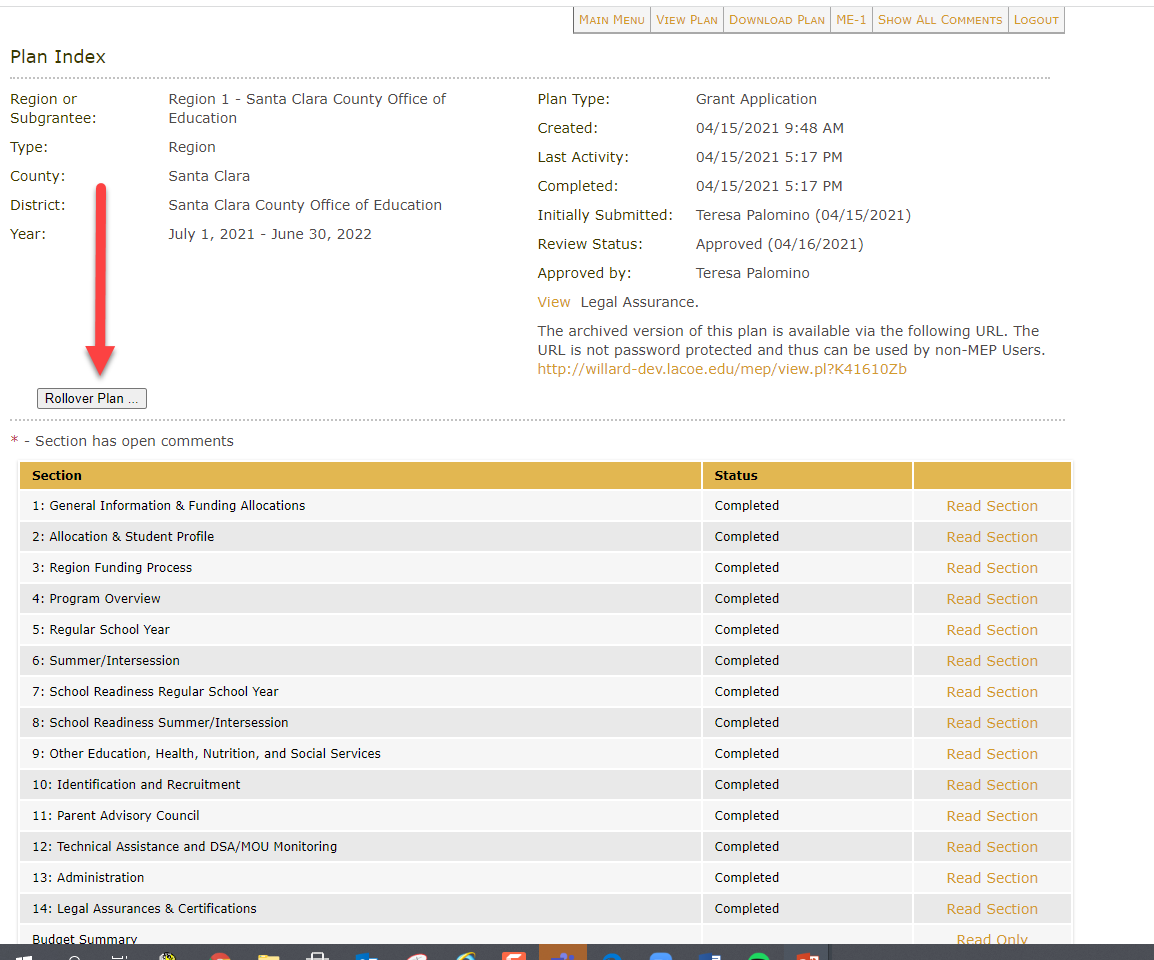 25
Title a Rollover Plan
Make sure to update the title of the new plan. Use the following naming convention: 
“Year and District”
For example: 
“2024–25 Sacramento Unified School District”
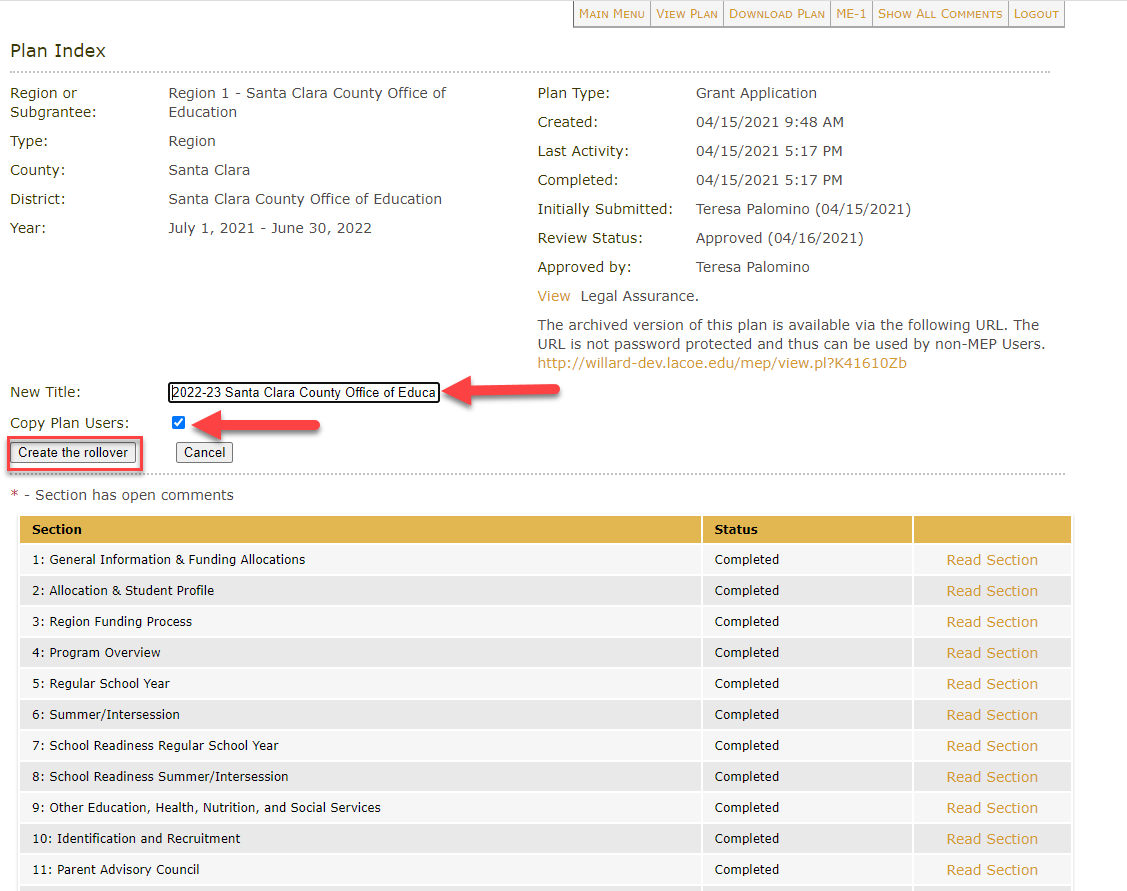 *Don’t forget to remove the word “copy” from your new plan’s title!
26
Create a New Plan
Regions will create DSA/MOU plans for new reimbursable districts or districts that did not submit applications during the prior fiscal year.
All other subgrantees will rollover their plan from the prior year.
27
Regions Input DSA/MOU Information & Allocation in Section 1
After Regions rollover their DSA/MOU plans, they must fill out the information in Section 1 (including the DSA/MOU’s allocation). 
Reminder: Regions/DFDs will not be able to edit Section 1: Funding Allocation of their own plans; this information will be pre-populated. 
Please see slides 45-46 for more information on completing Section 1.
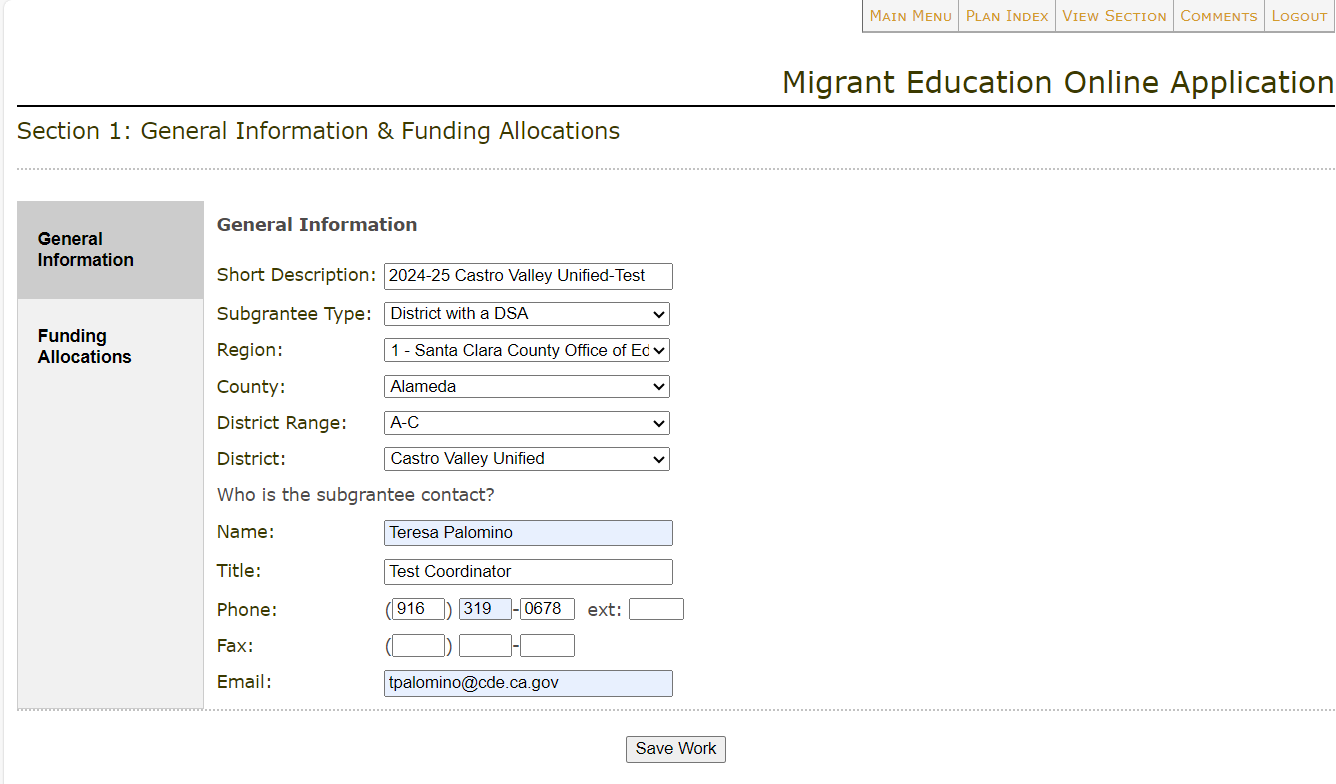 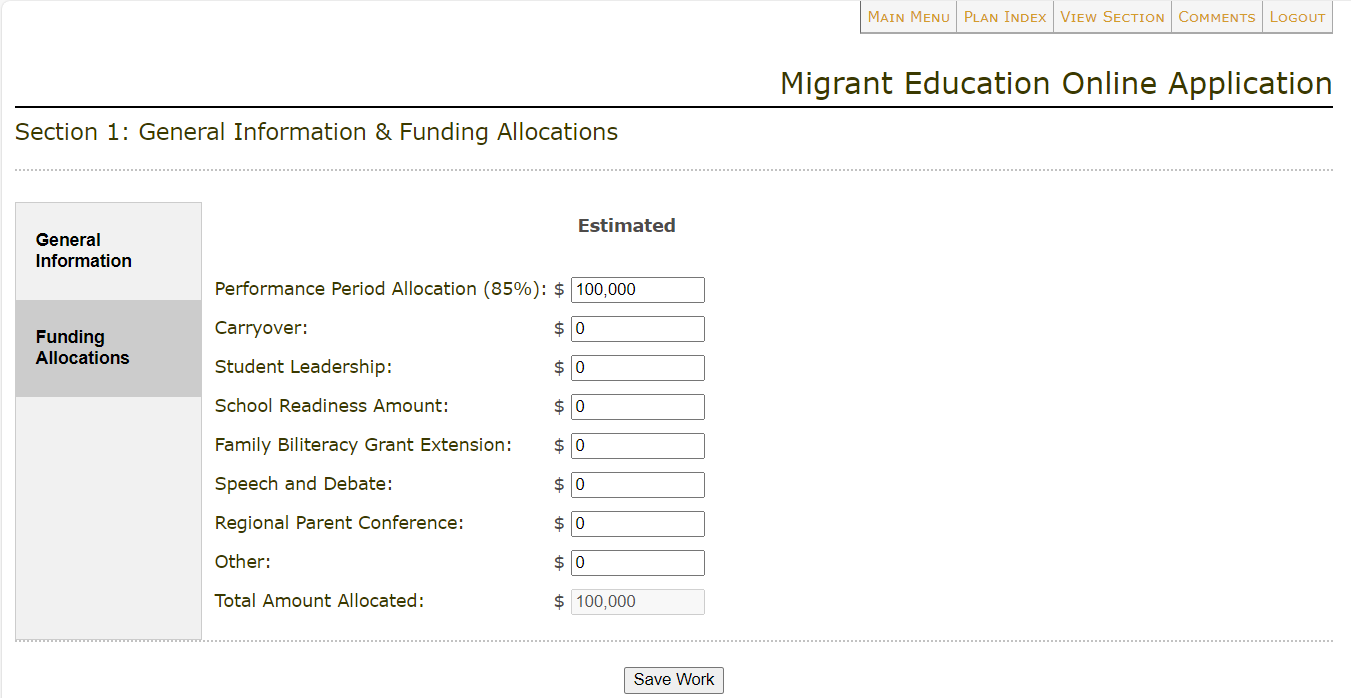 28
Regions Input DSA/MOU Allocation in Section 2
Regions enter DSA/MOU allocation amounts in Section 2. 
Student counts are pre-populated based on MSIN reports and cannot be changed.
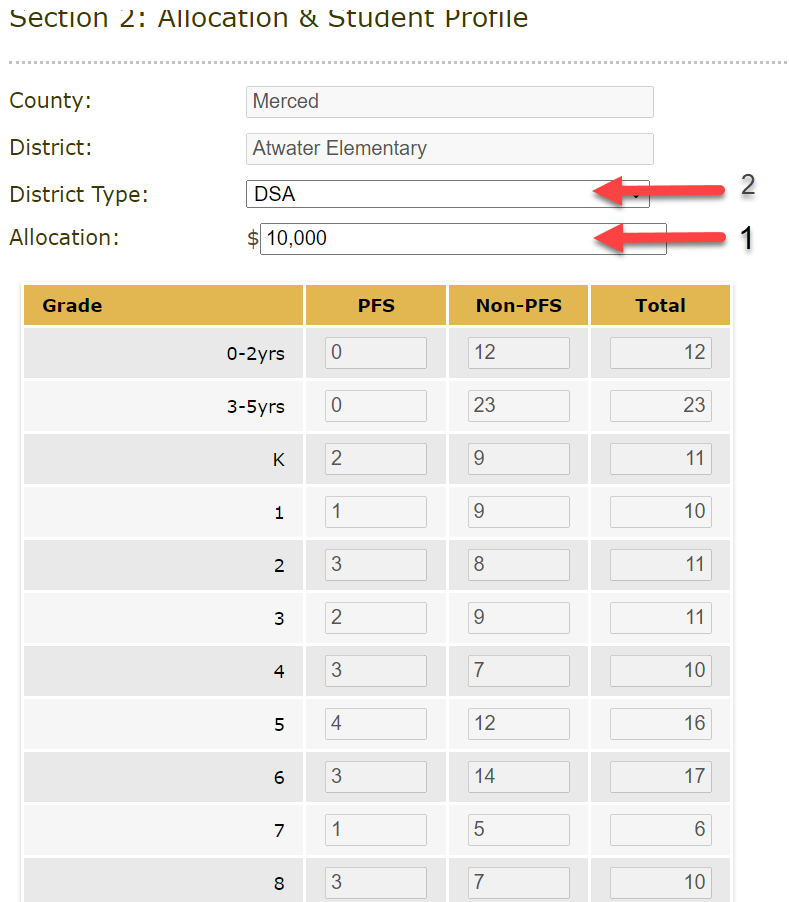 Please see Navigating a Plan: Section 2 for more information on completing Section 2 for Regions and DFDs.
29
Locate 2024–25 Plan
After the plan has been created or rolled over and users have been added, select “Read or Edit an Existing Grant Application” to locate the plan for the current fiscal year.
30
Locate 2024–25 Plan (2)
Users should ensure they have selected the correct plan fiscal year from the drop down. 
Click on the 2024–25 draft plan to begin editing.
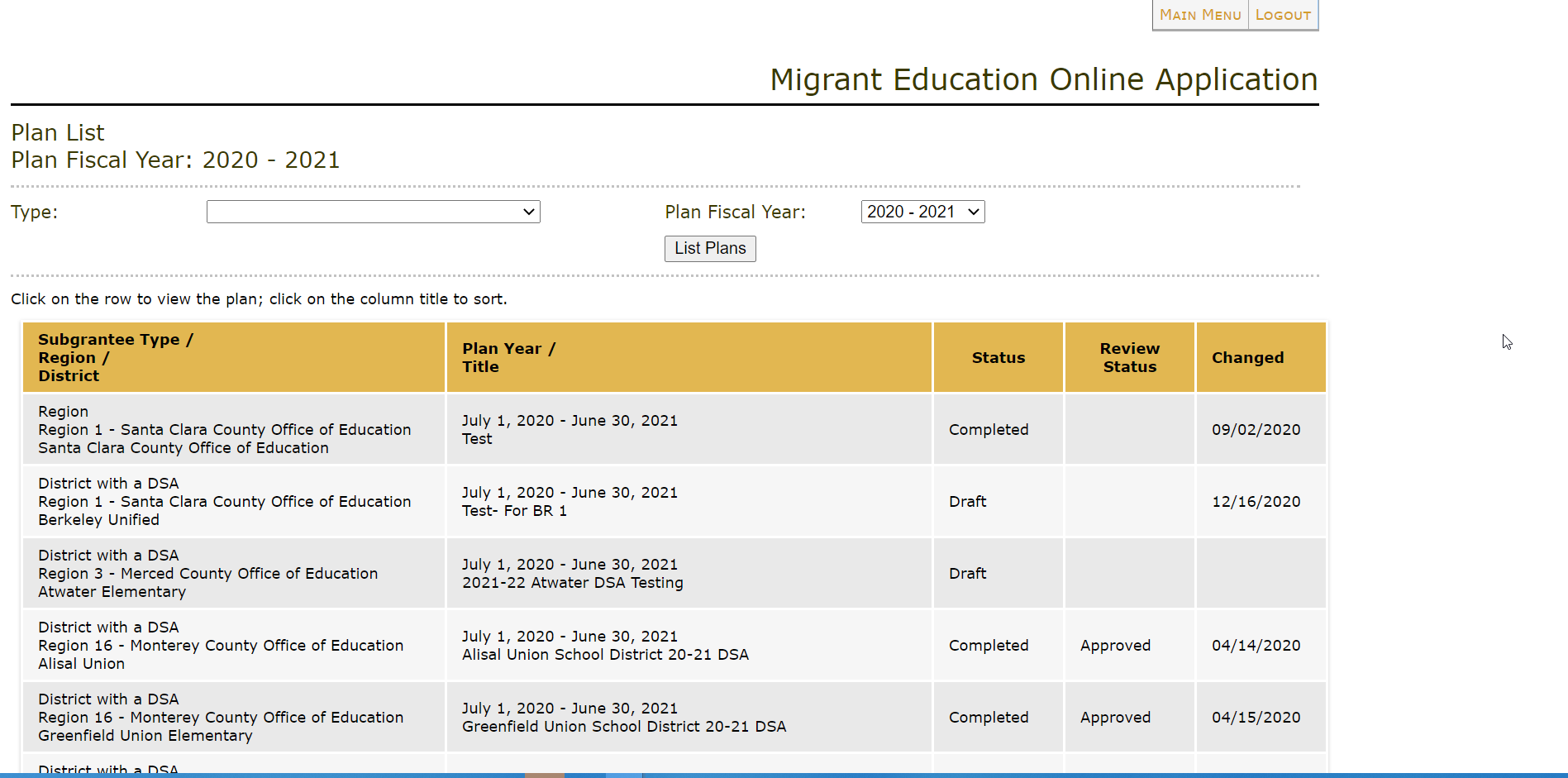 31
Adding Users to a Plan
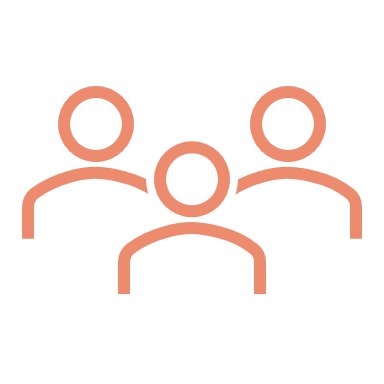 Manage Users Tab
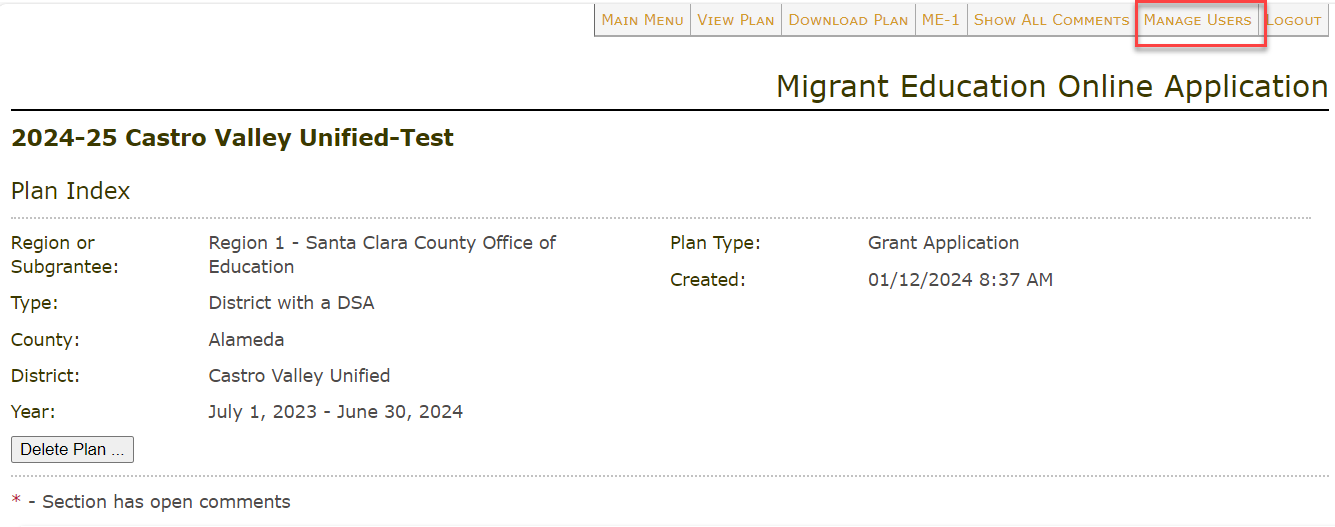 Only users with submitter status will see the “Manage Users” tab.
33
New Plan User
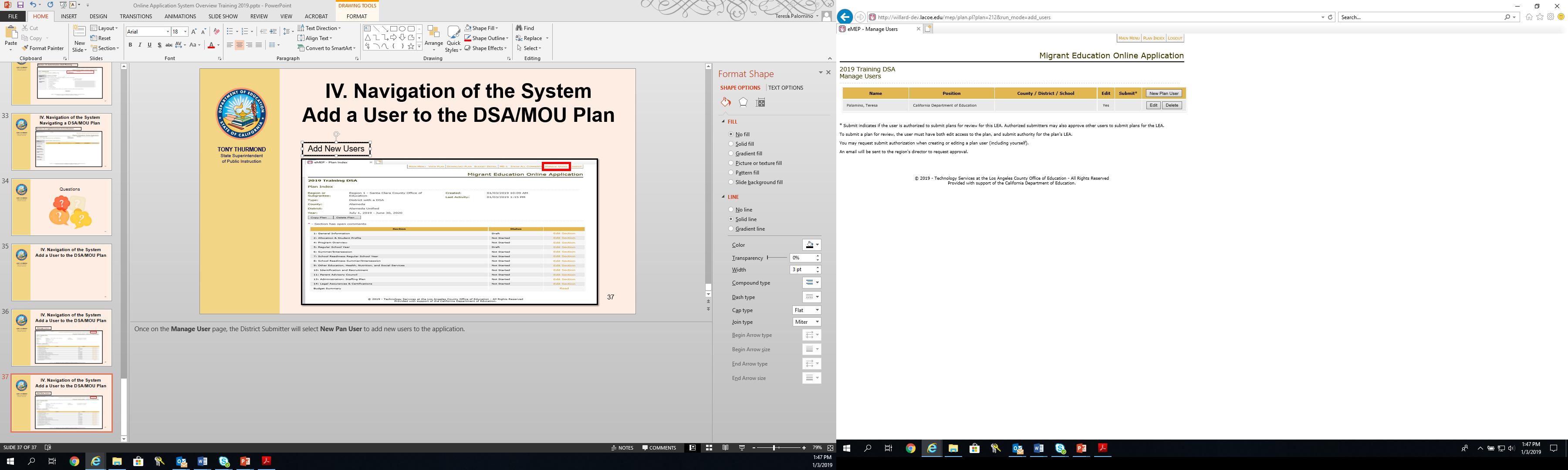 34
Assigning a User Role
Select the user role: editor, comments only, or read-only.
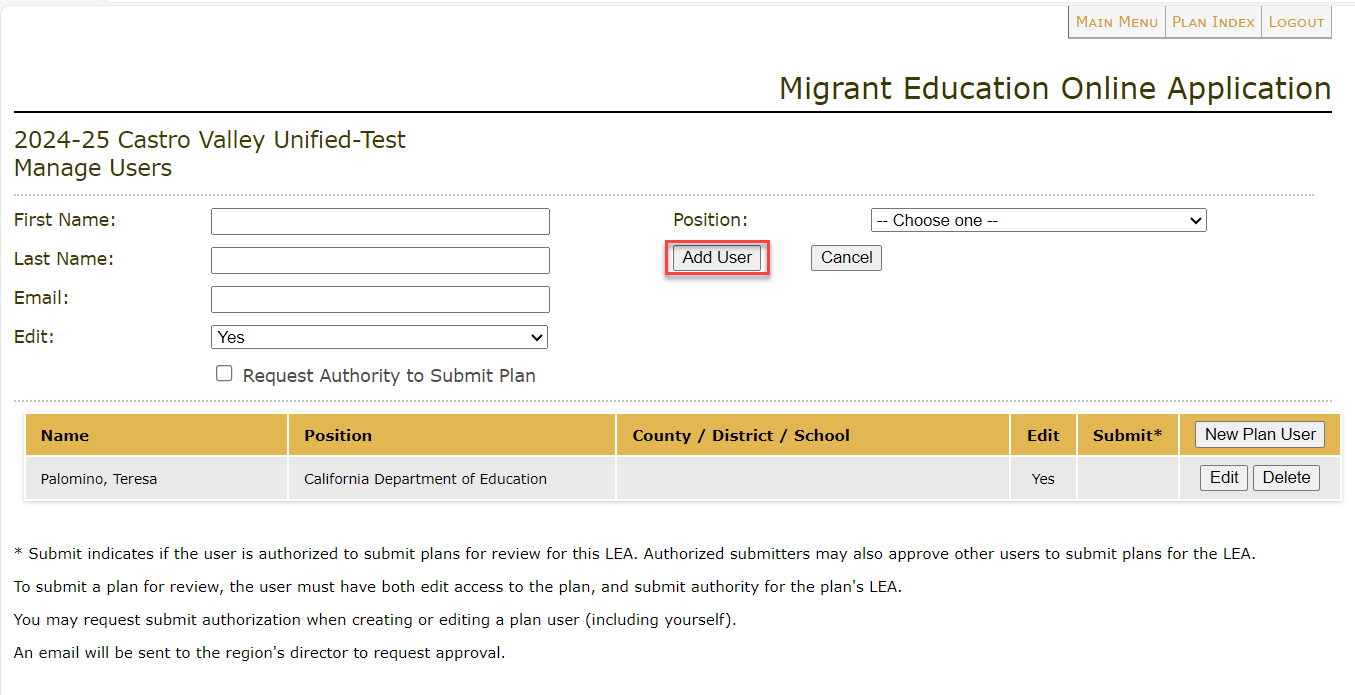 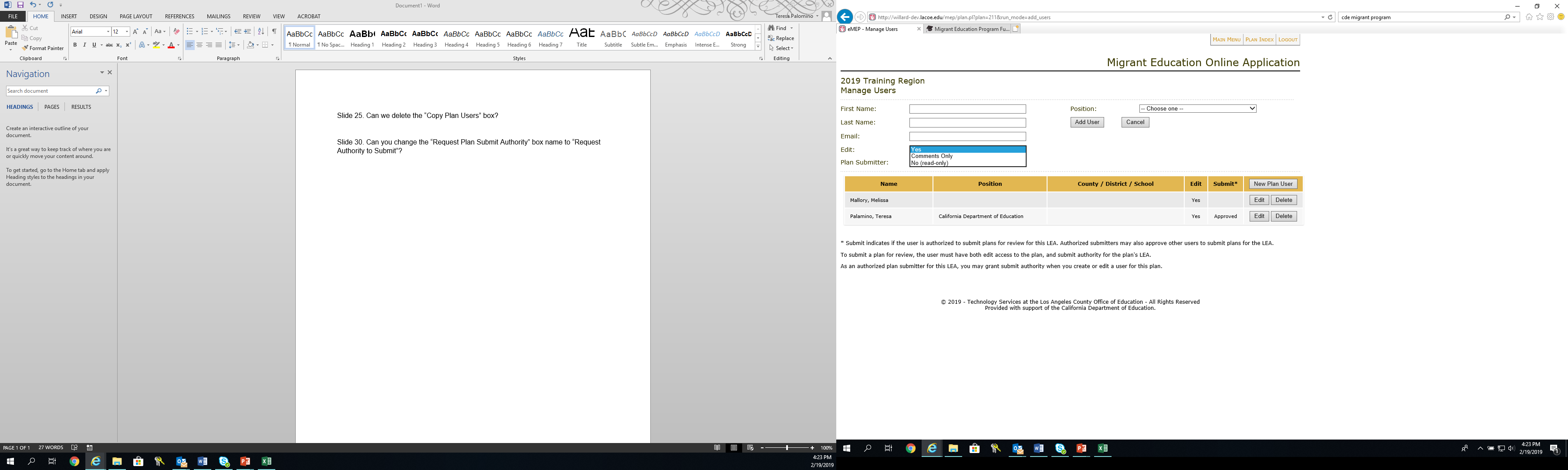 35
Assigning a Plan Submitter
Directors can add Submitters to a plan. 
Submitters can add other users to a plan. 
Submitters can request other users be granted the Submitter role. The Director will receive an automated email for all Submitter requests and must approve all Submitters.
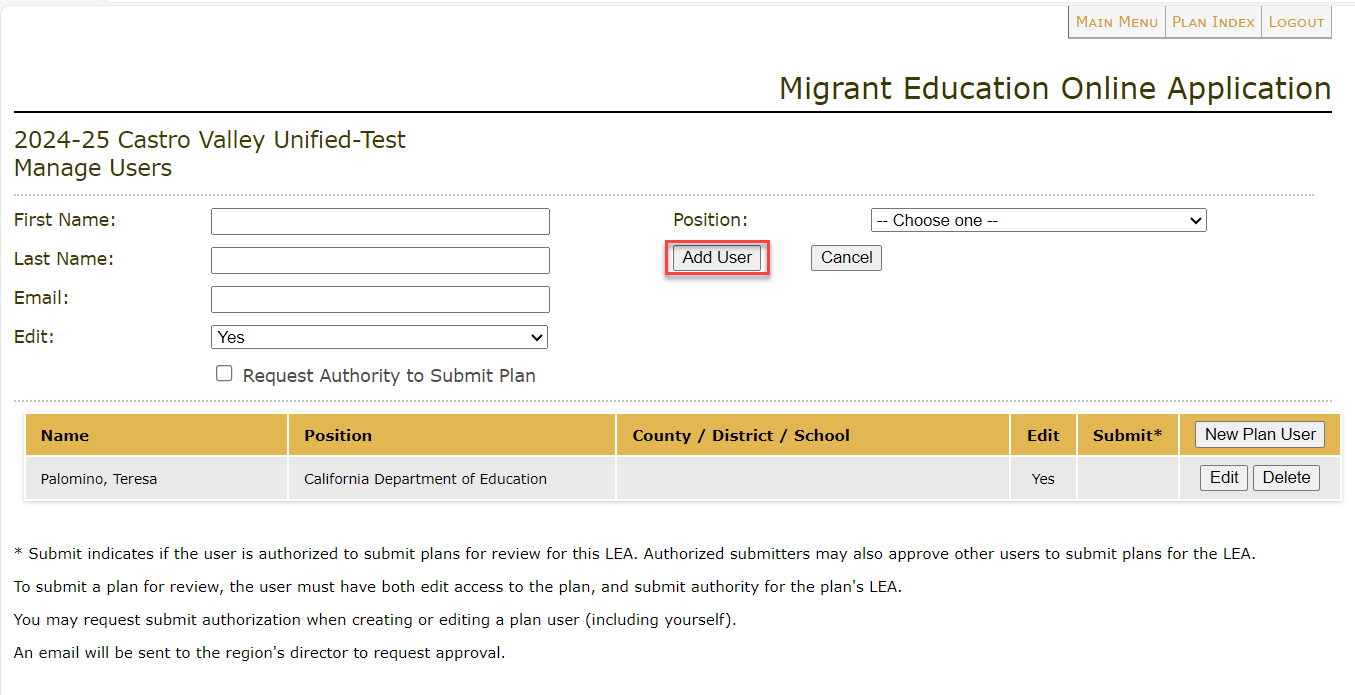 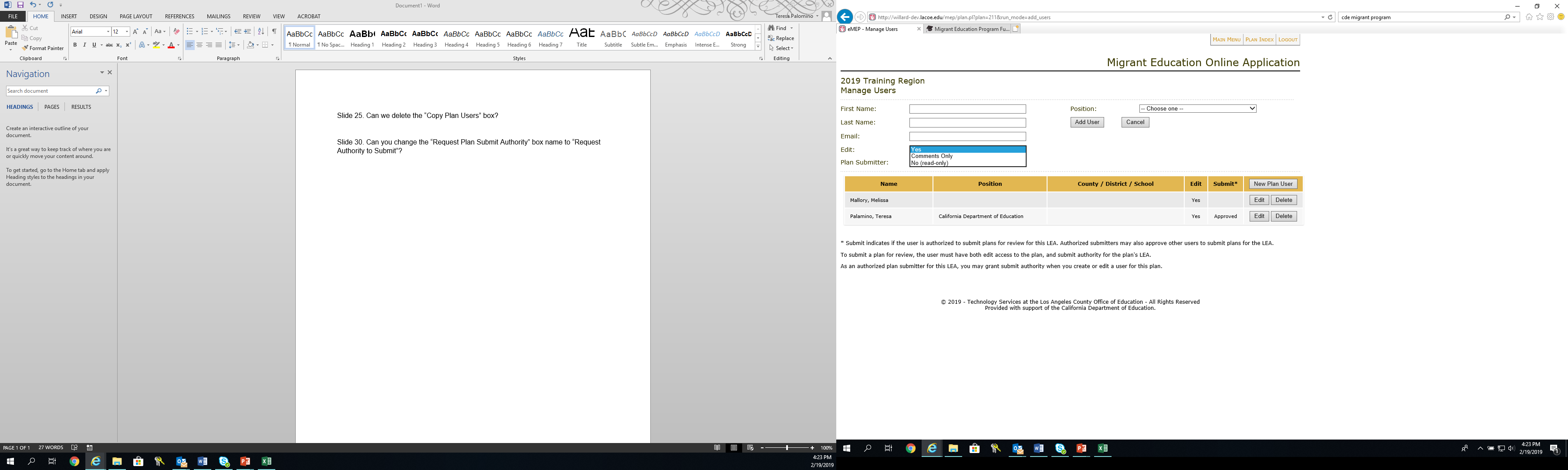 36
Reminder: Region Responsibilities Before DSA/MOUs Begin
The region will create or rollover new plans for their DSAs and MOUs.
The region will update Sections 1 and 2 for DSA/MOUs.
The region will assign a submitter to the DSA/MOU plan (see slides 35-36).
37
Check for Understanding – Zoom Poll
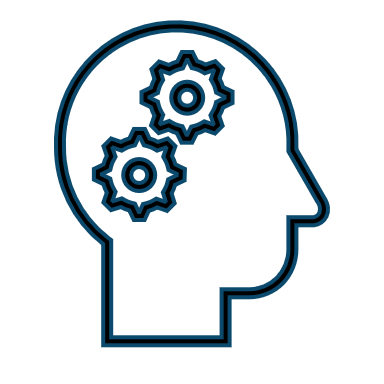 I understand how to navigate the online eMEP system.
I can name the various user roles and explain what each role can do (e.g., submitter, editor, approver, read-only, etc.). 
I can explain how to begin a 2024–25 grant application.
38
Questions & Answers
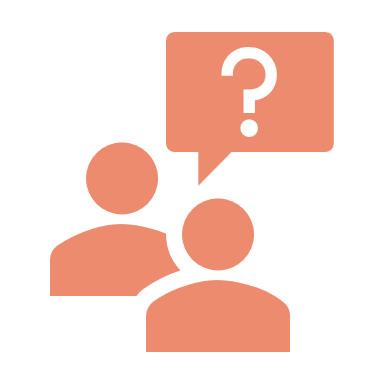 Navigating a Plan
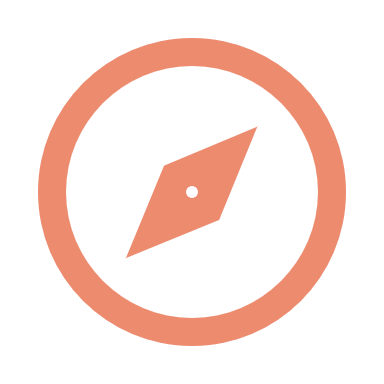 Navigate the eMEP System Toolbar
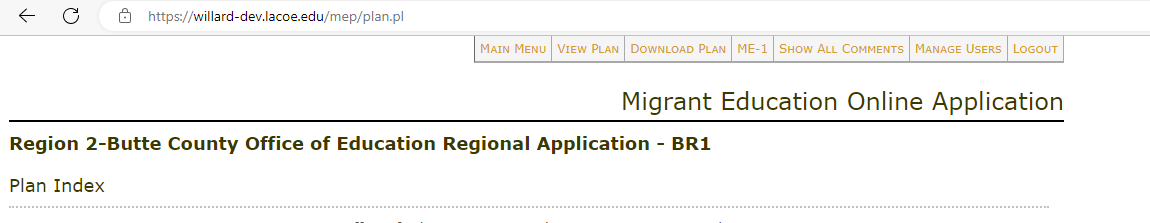 41
Plan Index Page
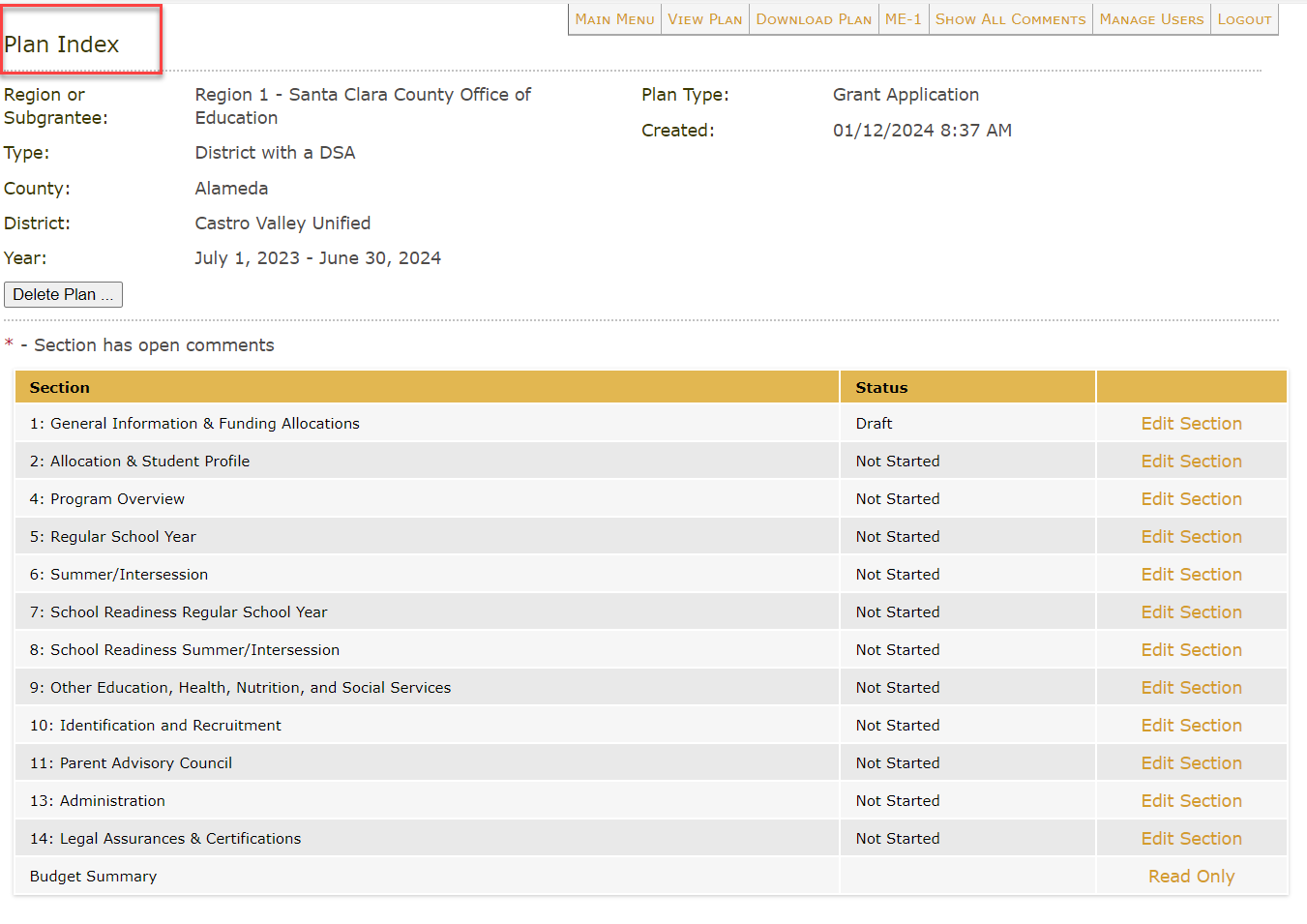 42
Update Status & Save Buttons
Make sure that after entering any information into your plan you click one of the “Save” buttons at the bottom of the page.
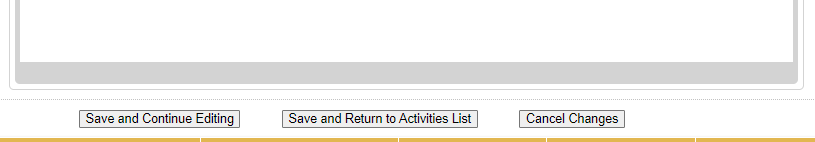 After you have finished editing all tabs, change the status from “Draft” to “Completed.”
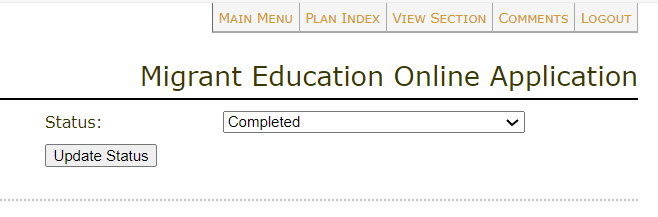 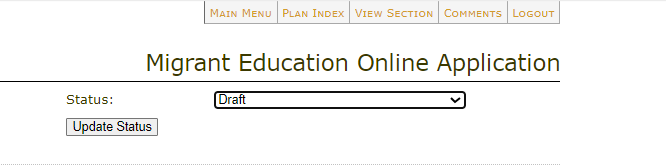 43
Application Sections
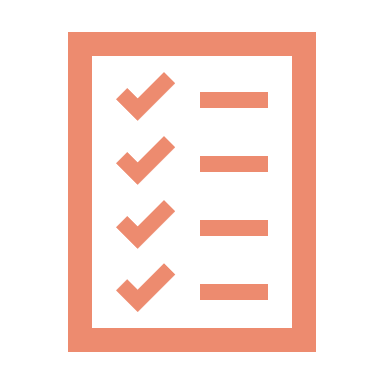 Section 1: General Information
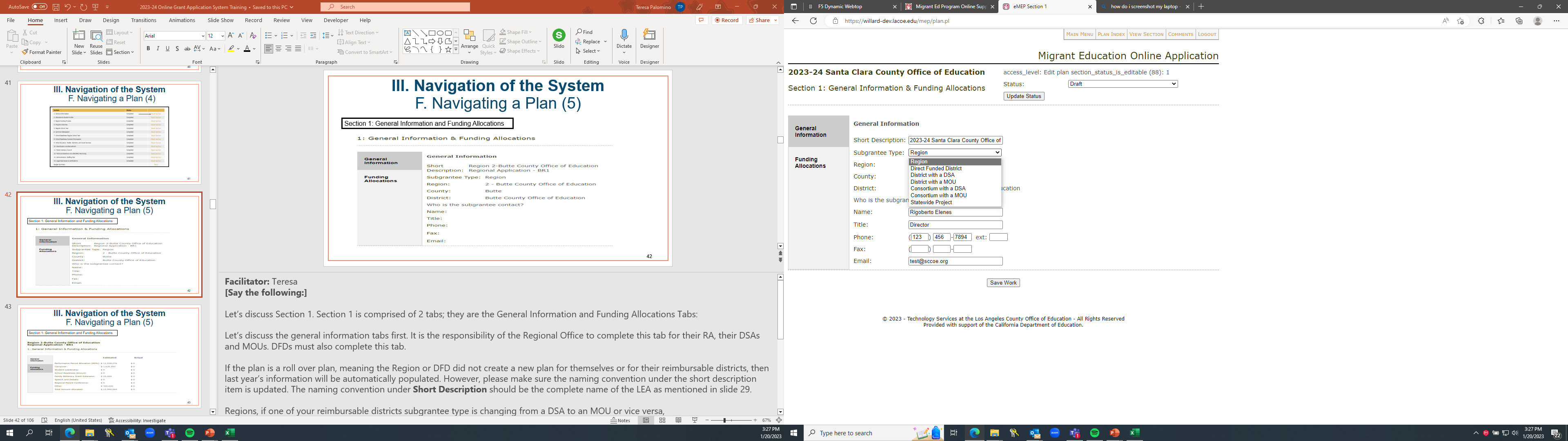 Reminder: Regions complete Section 1 for their DSAs and MOUs.
45
Section 1: Funding Allocations
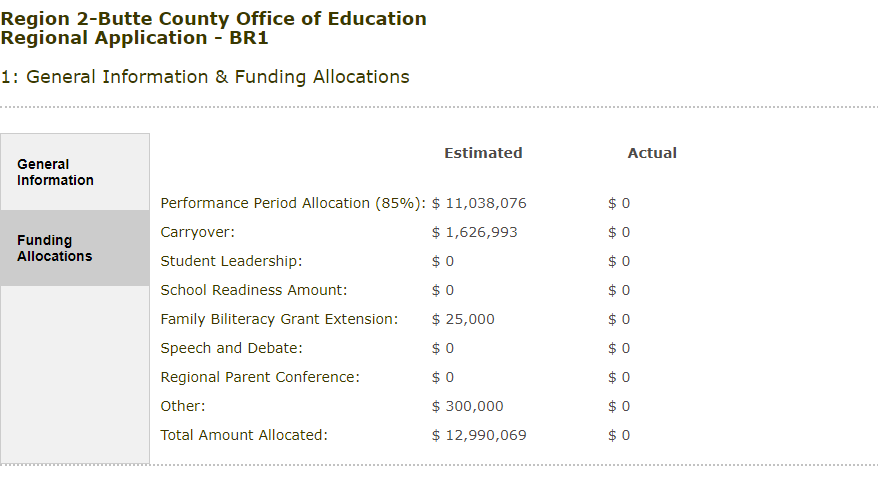 Reminder: Regions complete Section 1 for their DSAs and MOUs.
46
Section 2: Allocation and Student Profile
Updating DSA/MOU allocations for Regions.
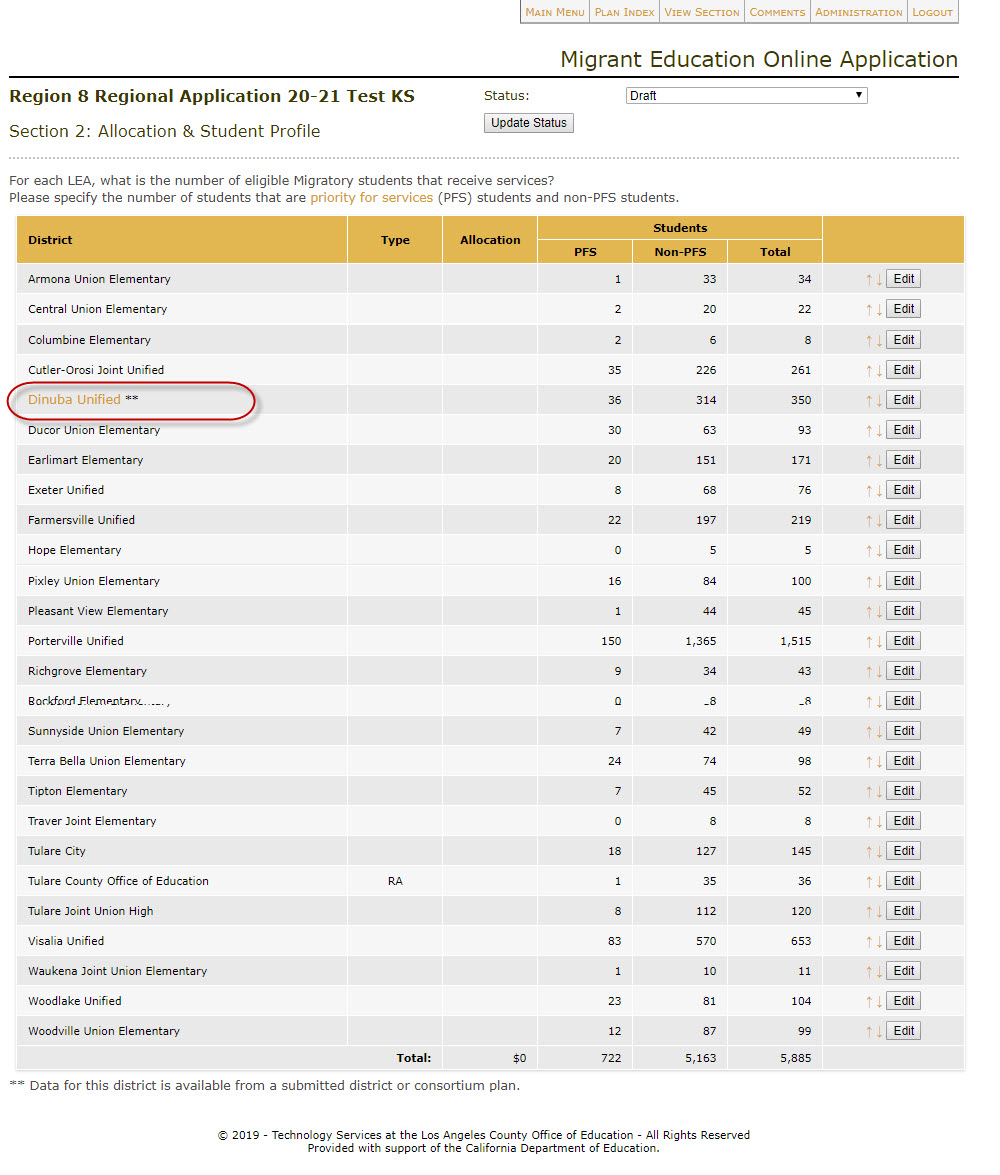 47
Section 2: Allocation and Student Profile
Updating DSA/MOU allocations (for Regions).
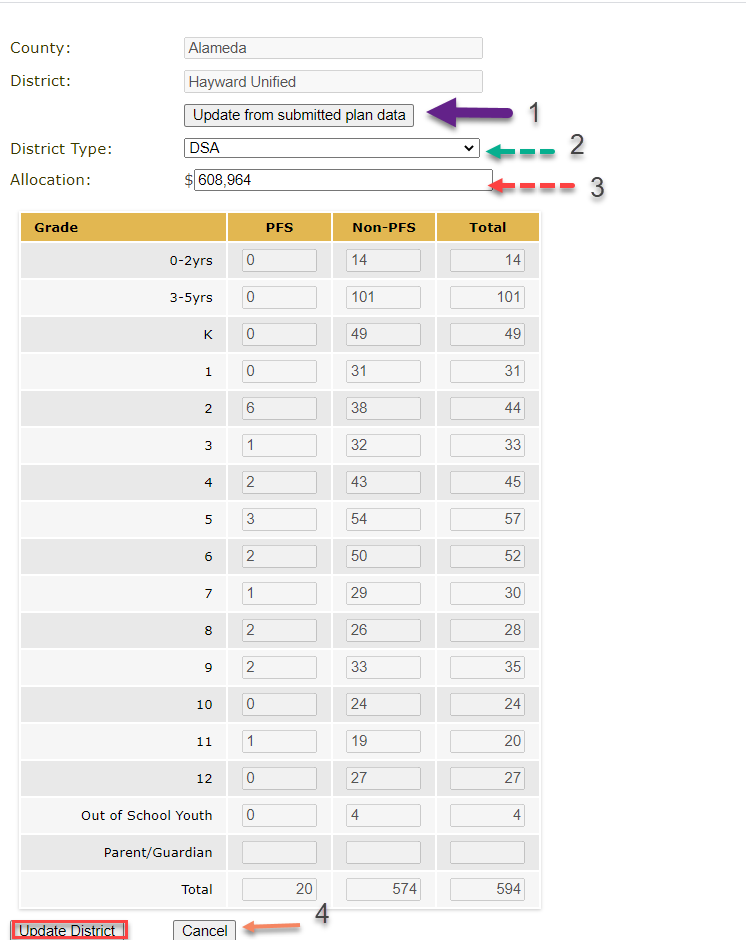 48
Section 2: Allocation and Student Profile
Updating the COE (Region) allocation.
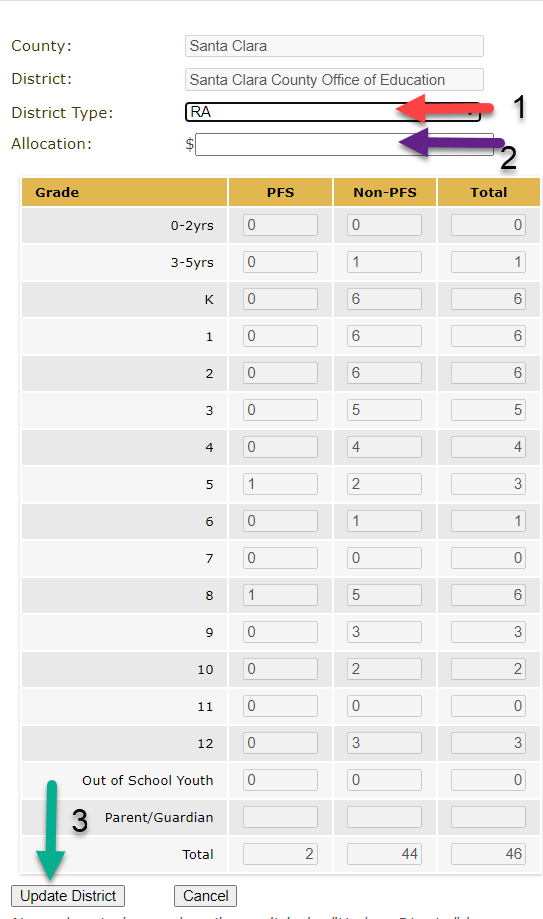 49
Section 2: Checking for Allocation Errors
Regions should ensure that the total allocations for all reimbursable districts + COE equals the allocation from Section 1.
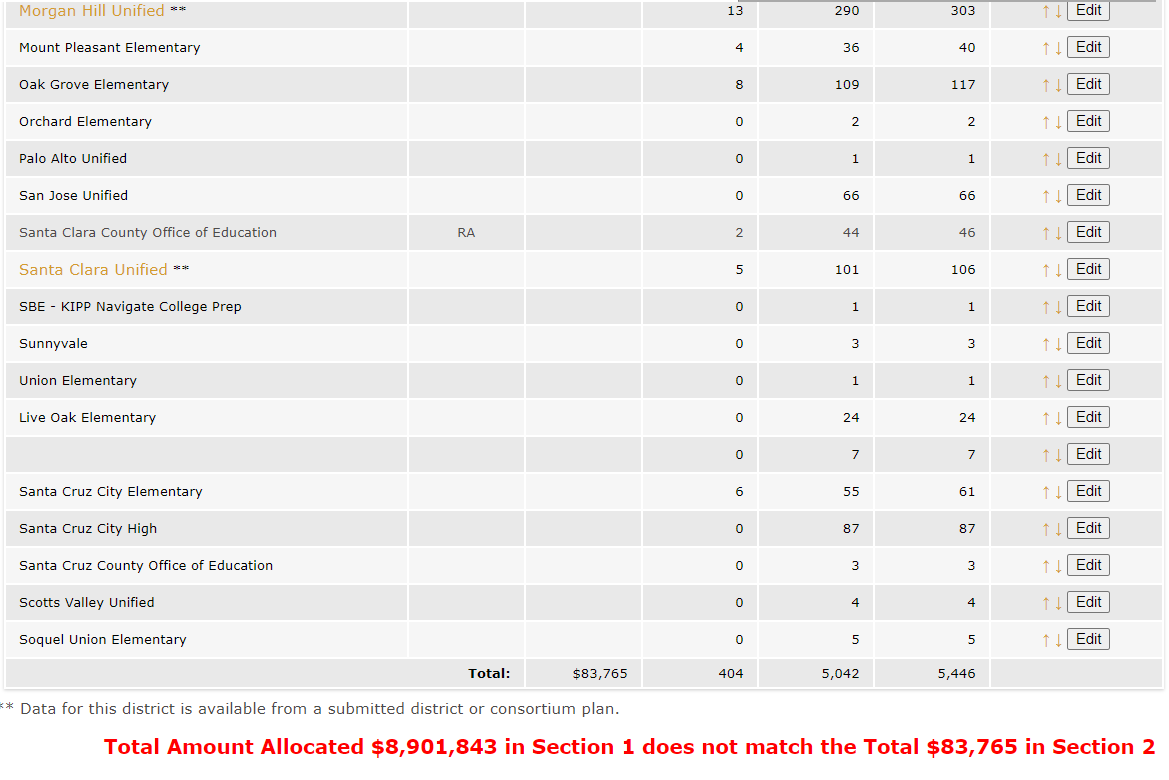 50
Section 2: Allocation and Student Profile for DFDs
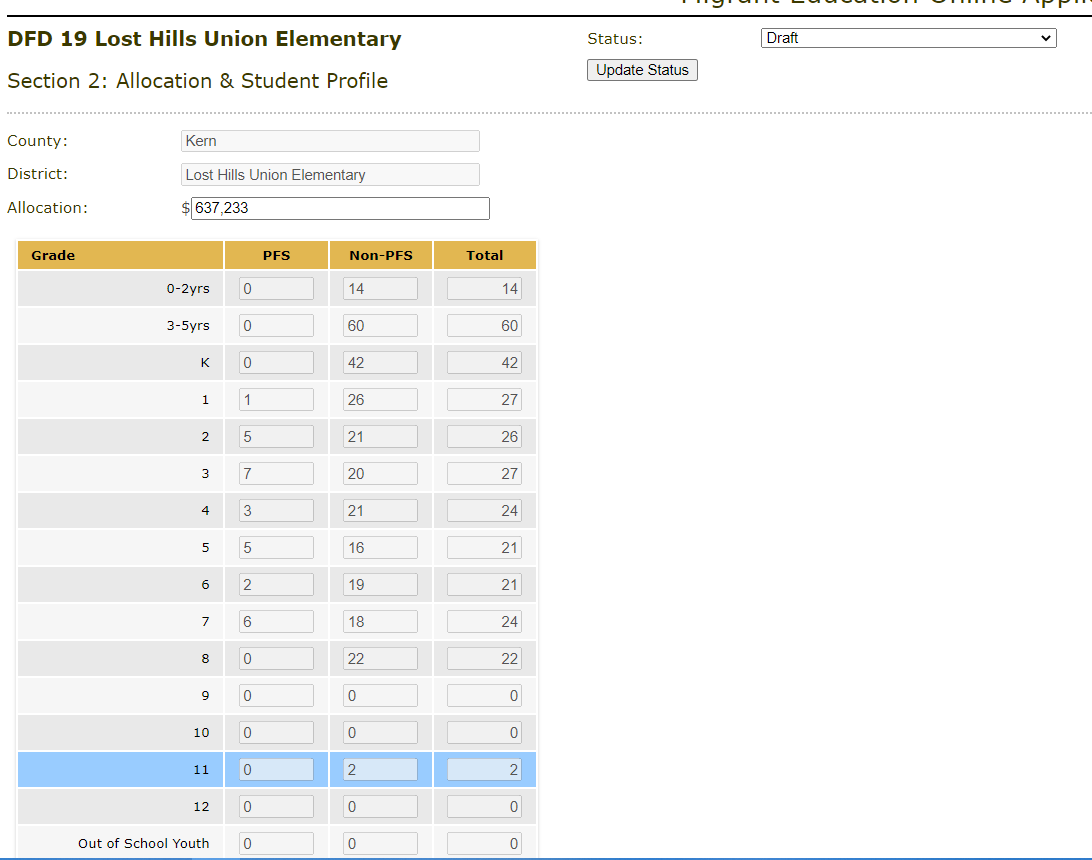 51
Section 3: Region Funding Process
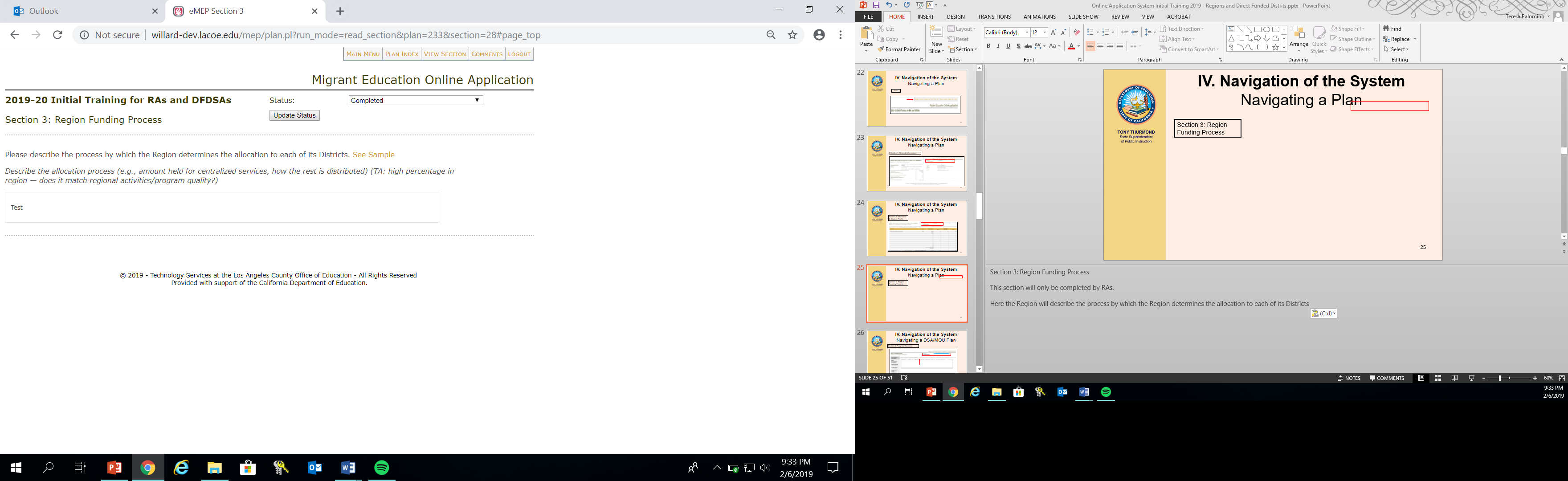 Reminder: only Regions complete Section 3.
52
Section 3: Tips for Drafting aHigh-Quality Funding Process
Write out the funding formula utilized, especially if it differs from the state formula. Then, explain any variations from the formula. 
Explain how you decided the amounts allocated to each reimbursable district.
Ask: could a new reader follow your calculations to come up with the allocation amounts for each district listed in Section 2?
53
Section 3: High Quality Model
Region X established district allocations based on the State funding model and used the student numbers from the Subgranting Report with the following variations:
 
Districts were offered allocations as described below. The Region took into consideration that all I&R is provided through the Region, as is most of the Other Health Services. The Region provides College Tutor services to DSA and MOU districts. In addition, regional staff often assist districts with parent communication and program recruitment. 

1. DSA districts were offered 50% of the funding calculation
2. Apple Unified School District (USD) was offered 52% of the funding calculation because the district receives few regional services. 
3. MOU districts were offered 35% of the funding calculation.
The following districts chose not to accept a sub allocation: Fruit USD; Vegetable USD.
54
Break
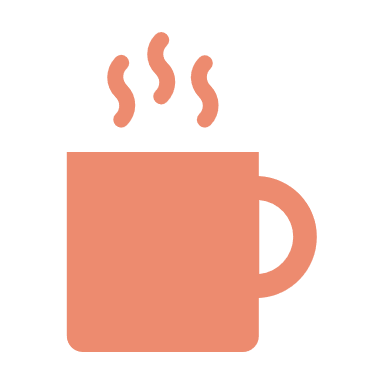 Helpful Tip: Sample Links
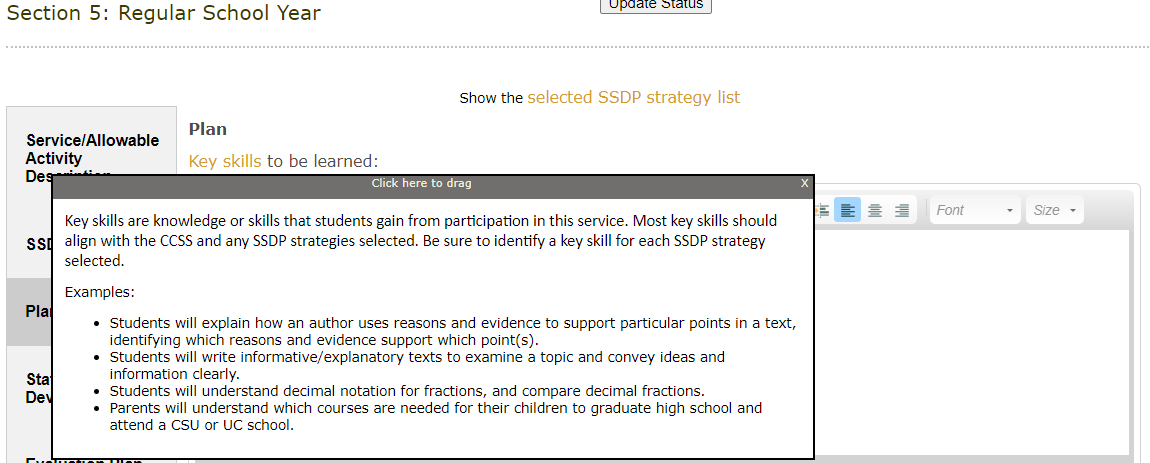 56
Section 4: Program Overview
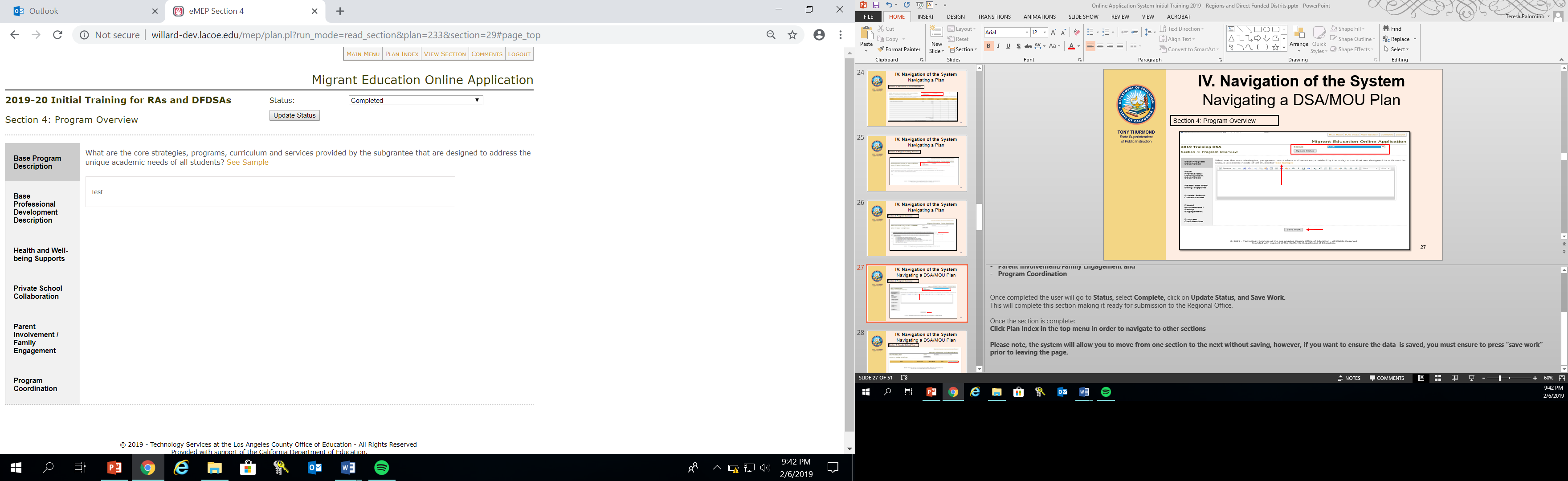 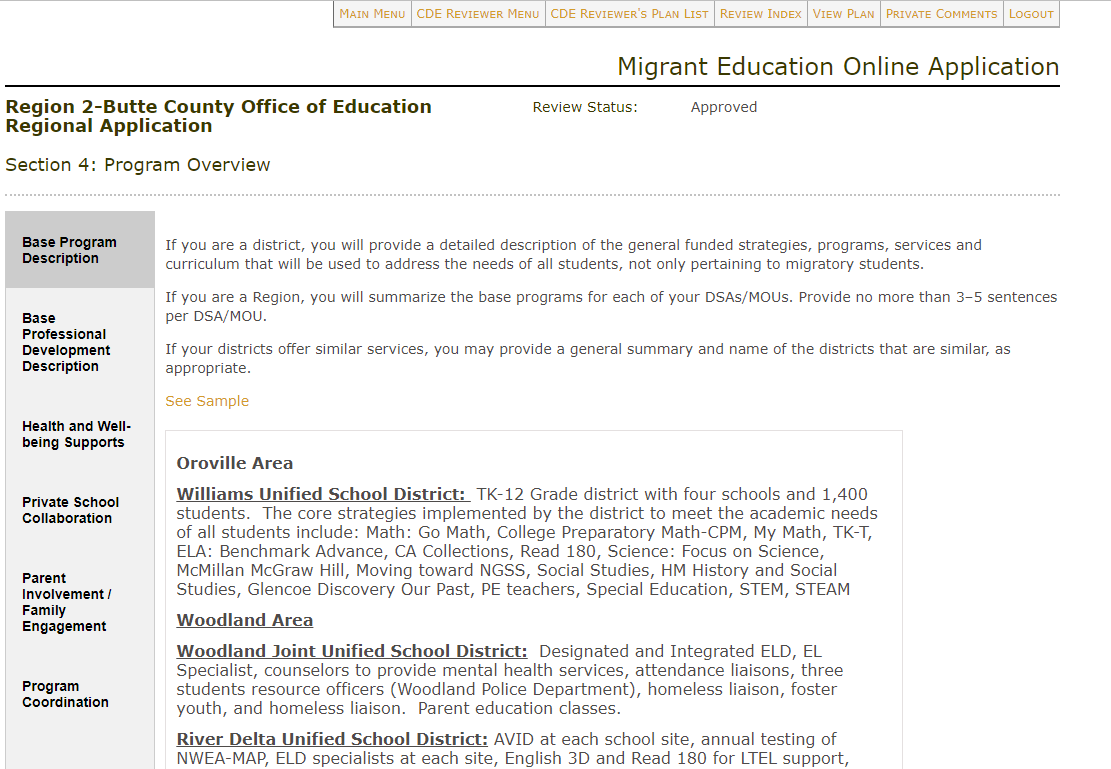 Reminder: MOUs do not need to complete Section 4.
57
A Clear Application is ACE
Aligned
Do calculations add up? 
Are all tabs within a service aligned with the same information?
Does narrative text specifically address selected State Service Delivery Plan (SSDP) strategies?
Current
Has all information from a rollover (prior year) plan been updated? 
Has outdated information been removed? 
Is the application titled correctly (no “copy” in title)? 
Are org charts and duty statements up-to-date? 
Easy to Understand
Would this application paint a clear picture (to a new reader) of what is being offered in your program? 
Are there many spelling or grammatical errors?
Sections 5-9:Overview
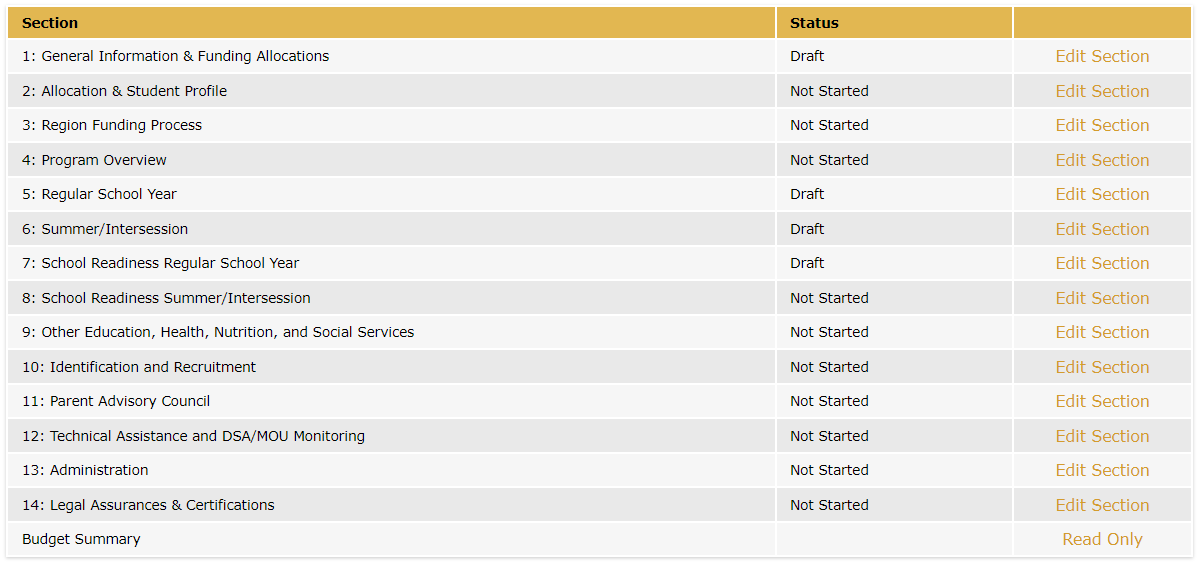 59
Sections 5-9: Adding or Editing Services/Activities
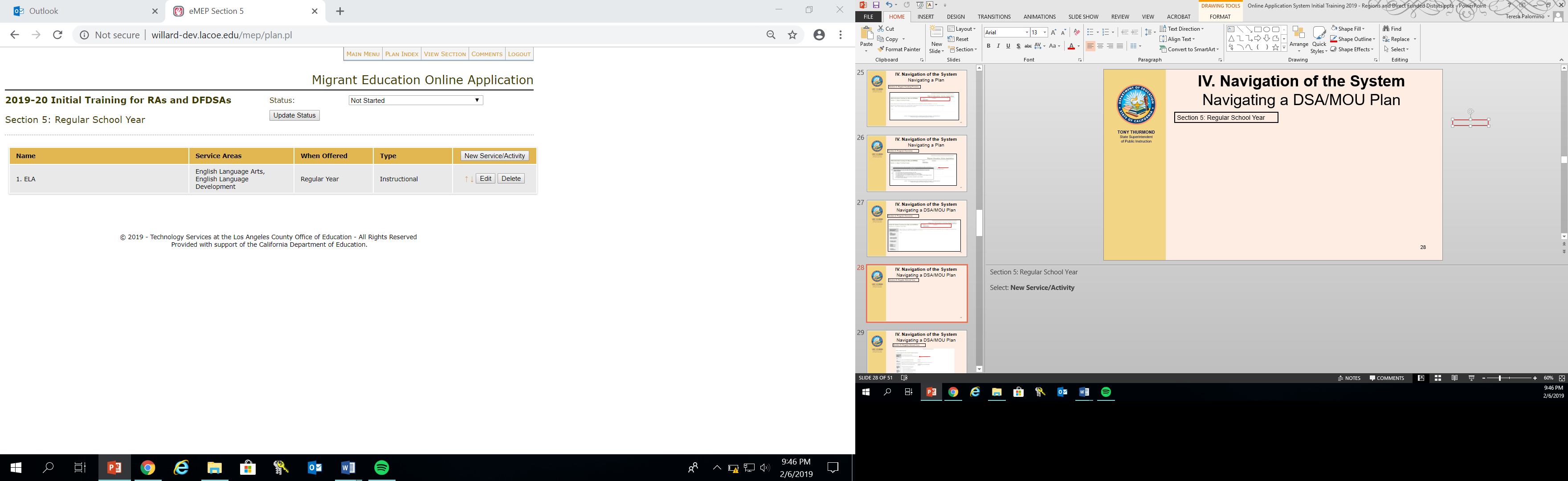 60
Sections 5-9: Description Tab
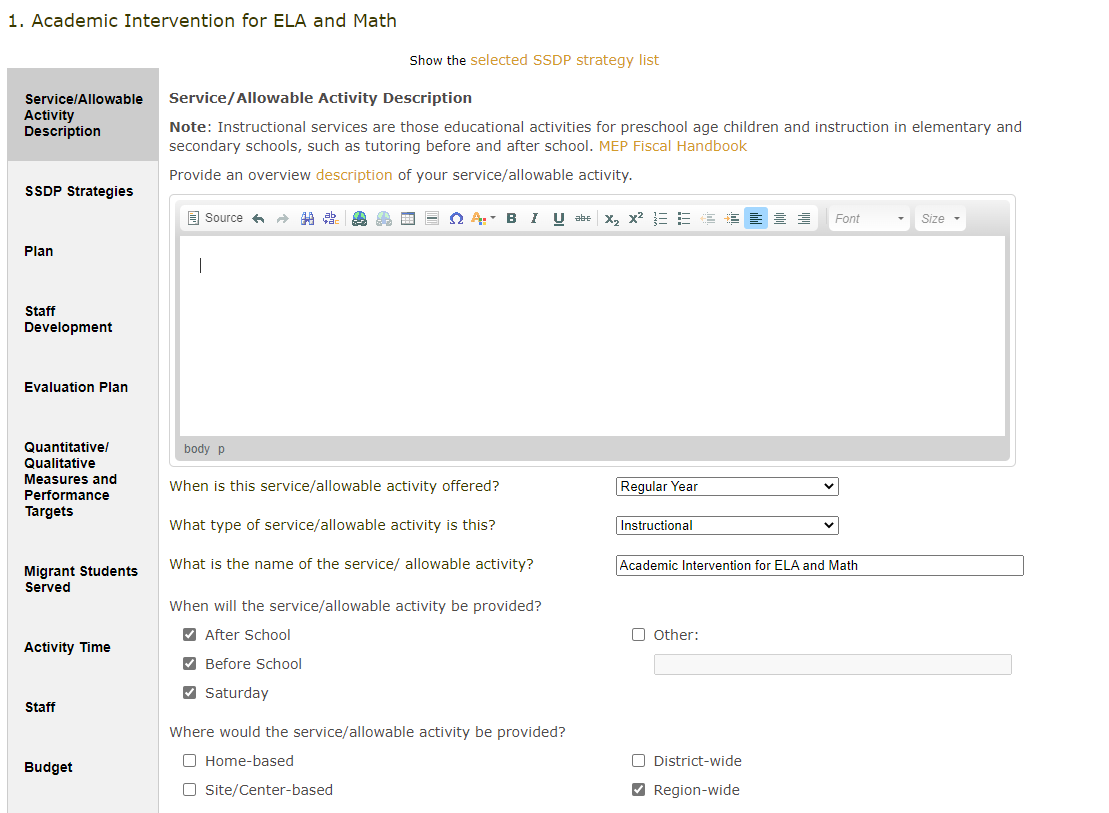 61
Sections 5-9: SSDP Strategies Tab
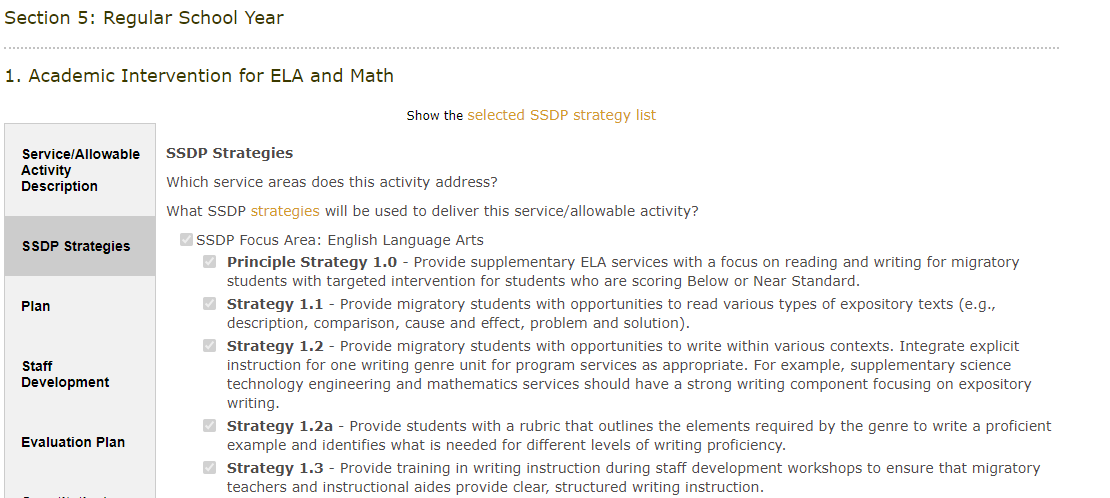 62
Sections 5-9: Plan Tab
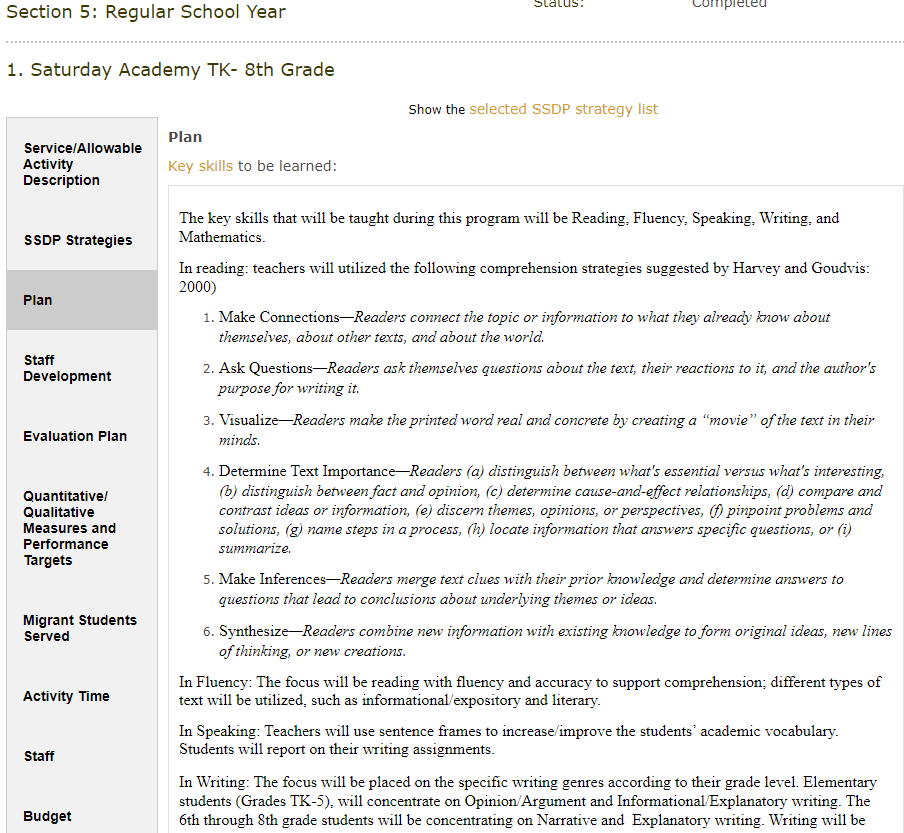 63
Sections 5-9: Staff Development Tab
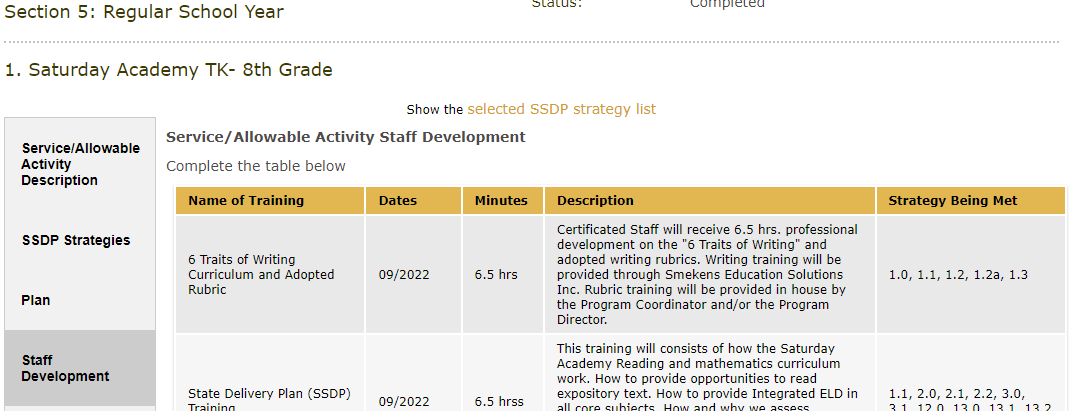 64
Sections 5-9: Evaluation Tab
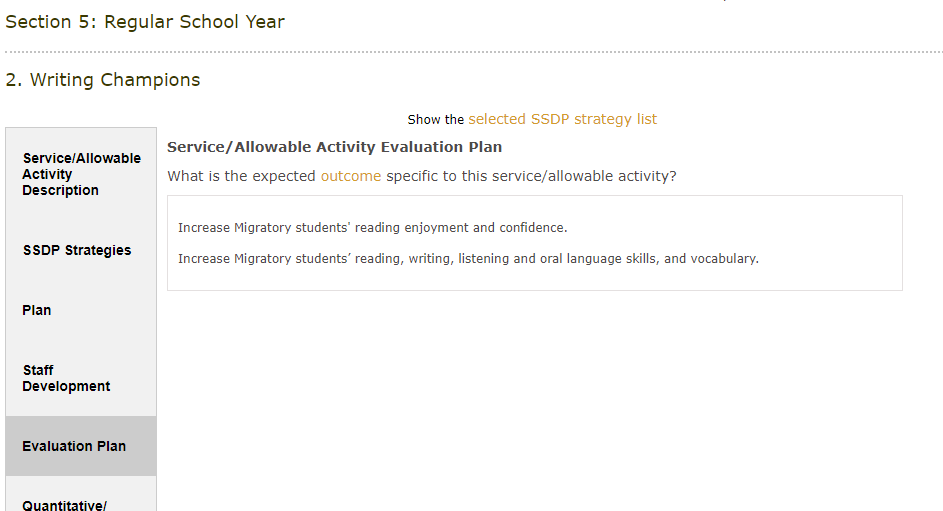 65
Sections 5-9: Measures & Performance Targets Tab
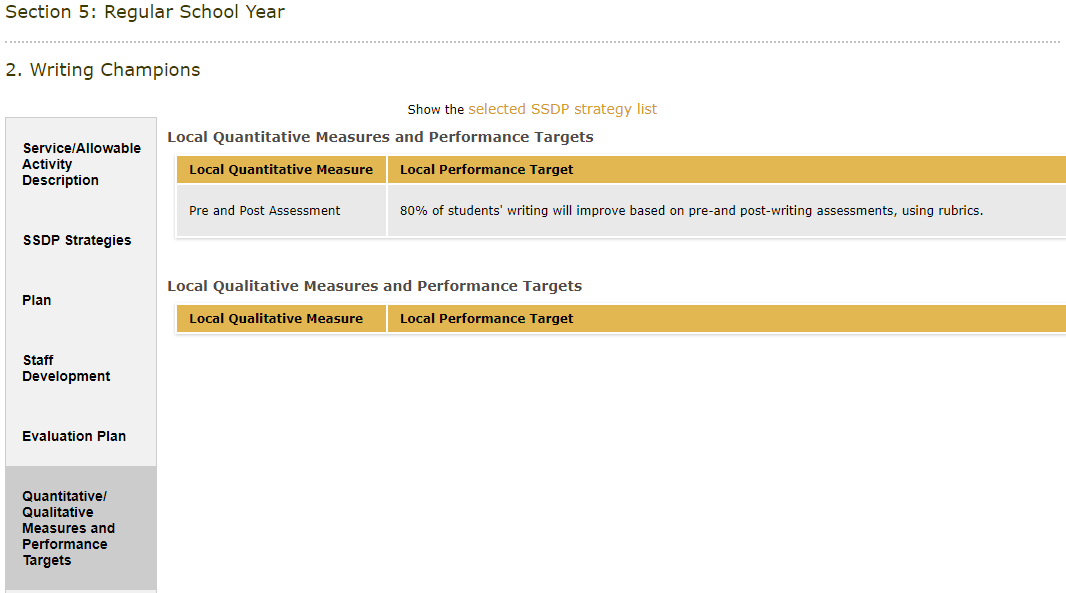 66
Sections 5-9: Students Served Tab
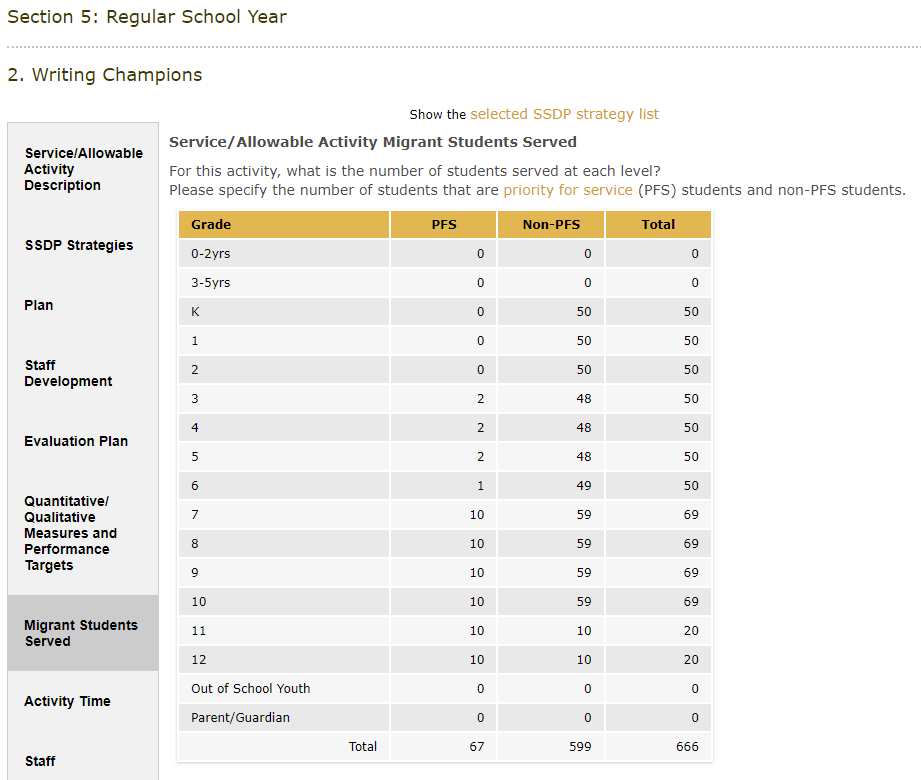 67
Sections 5-9: Activity Time Tab
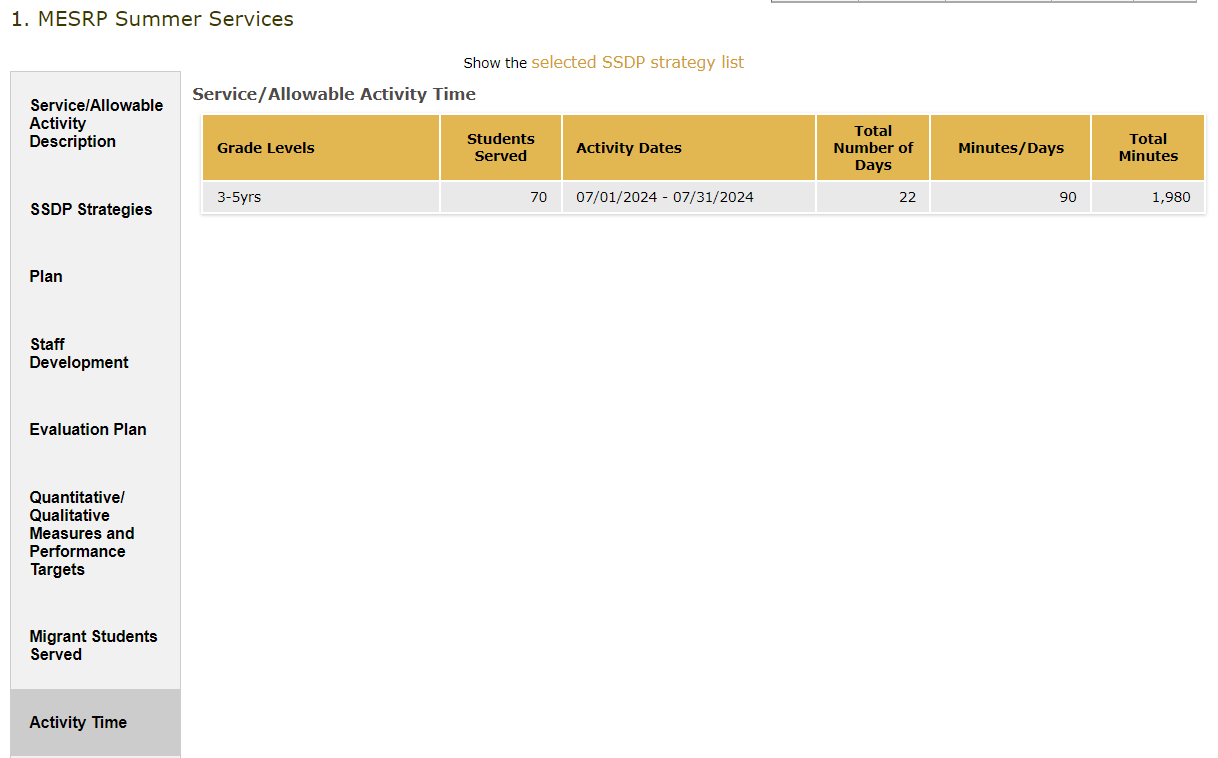 68
Sections 5-9: Staff Tab
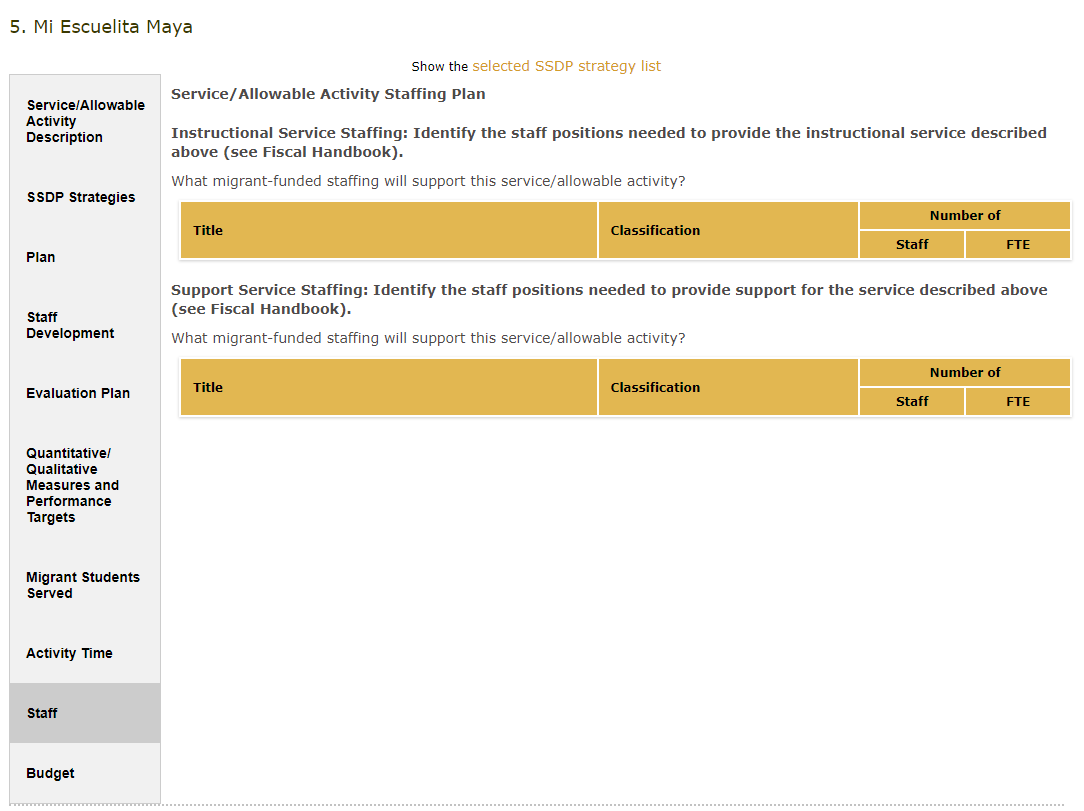 69
Sections 5-9: Budget Tab
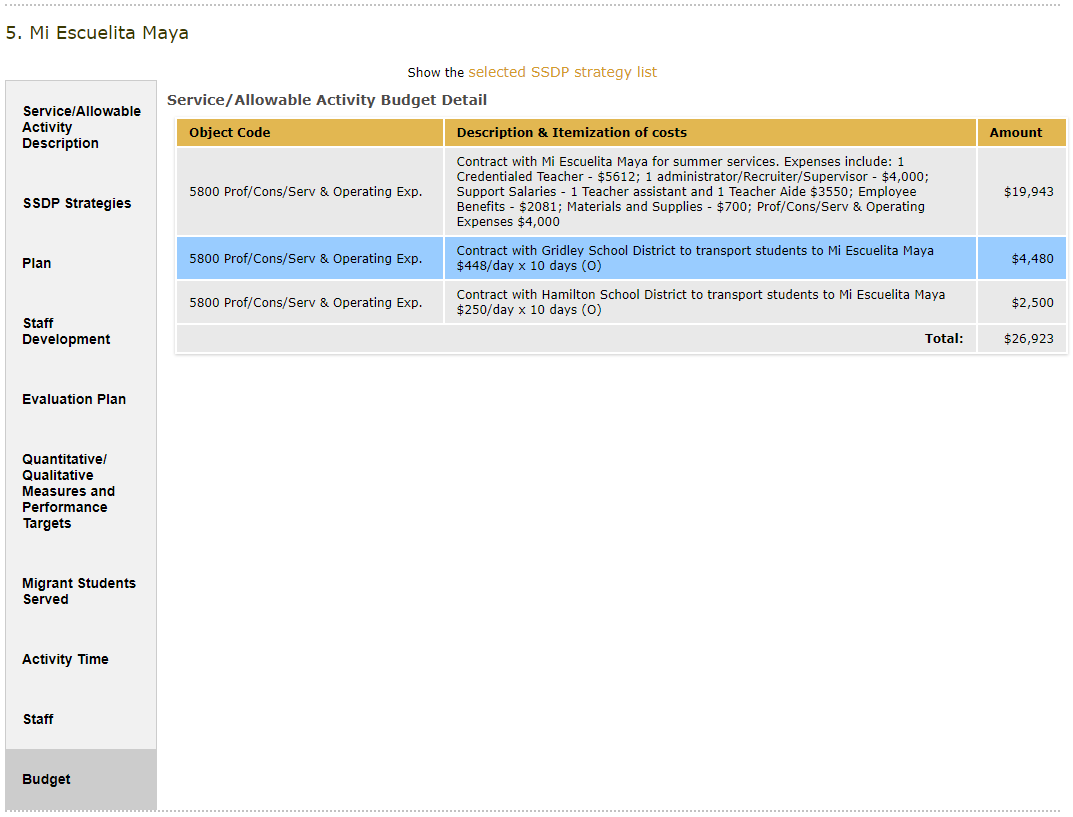 70
What If There Are No Services?
If there will be no services offered in a certain section, leave the section blank and set the status to “Complete.”
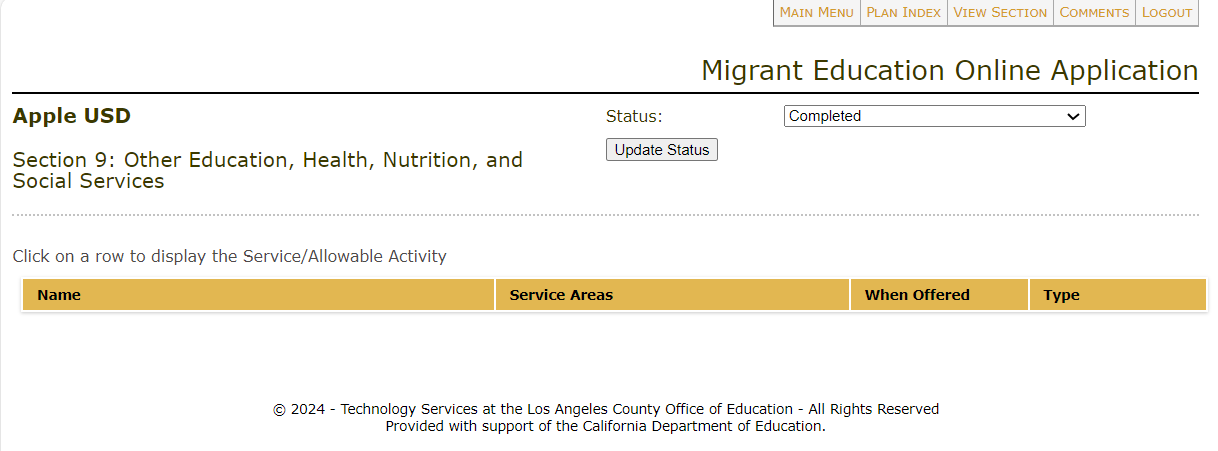 71
Section 10: Identification & Recruitment
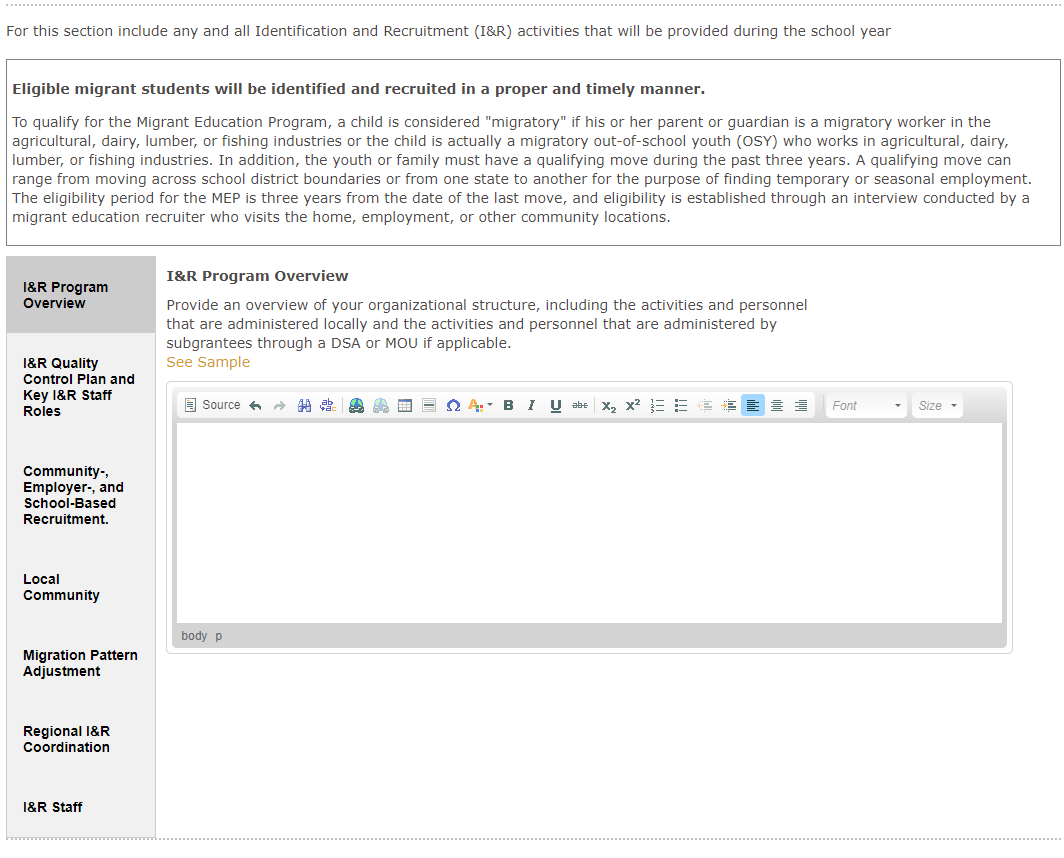 72
Section 11: Parent Advisory Council
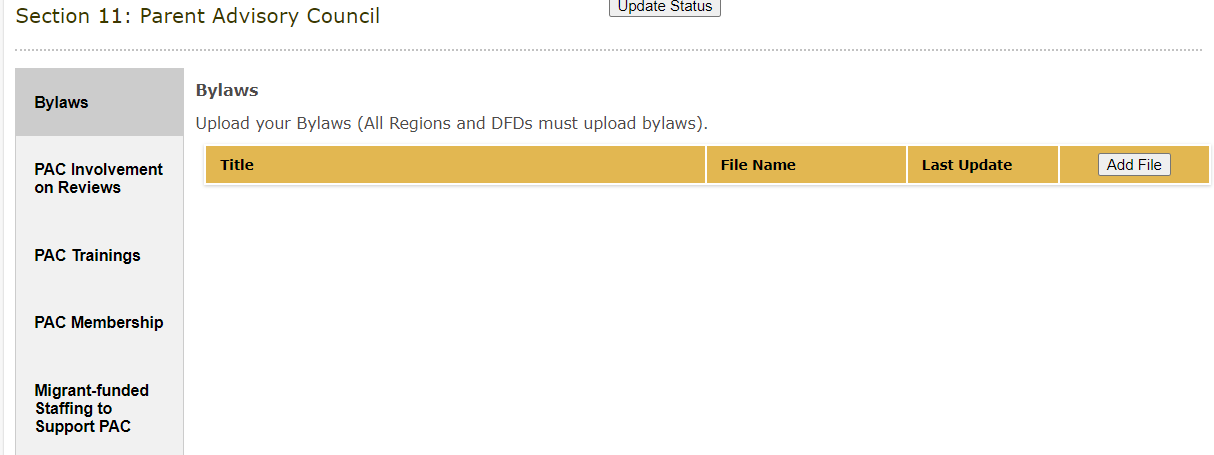 73
Section 12: Technical Assistance & DSA/MOU Monitoring for Regions
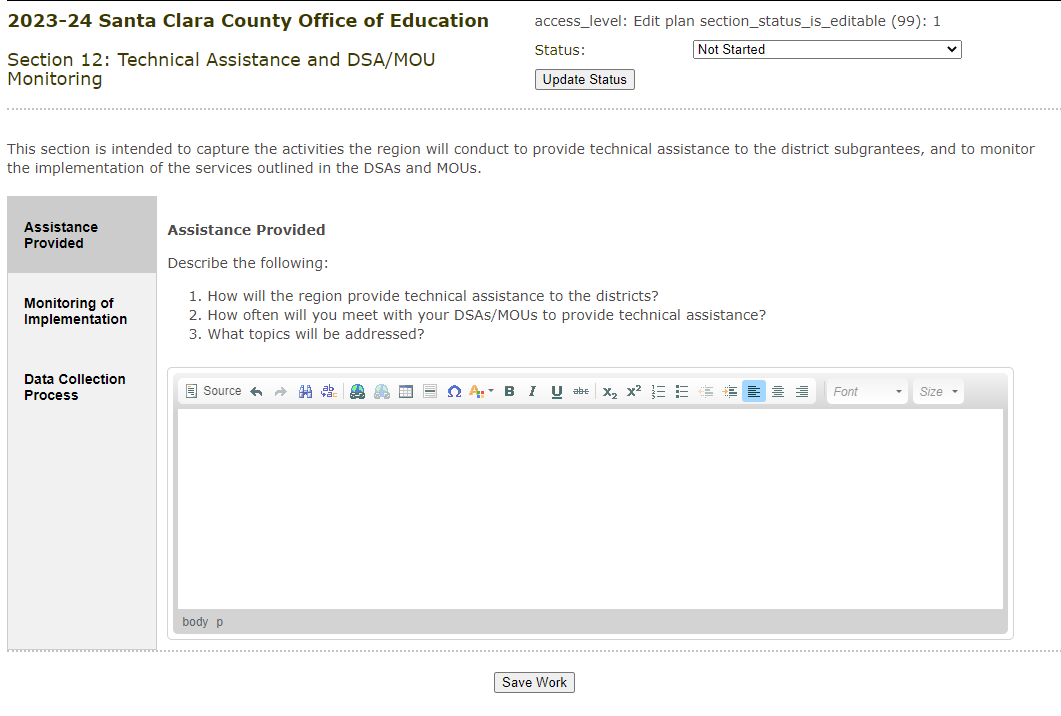 Reminder: only Regions complete Section 12.
74
Section 13: Administration
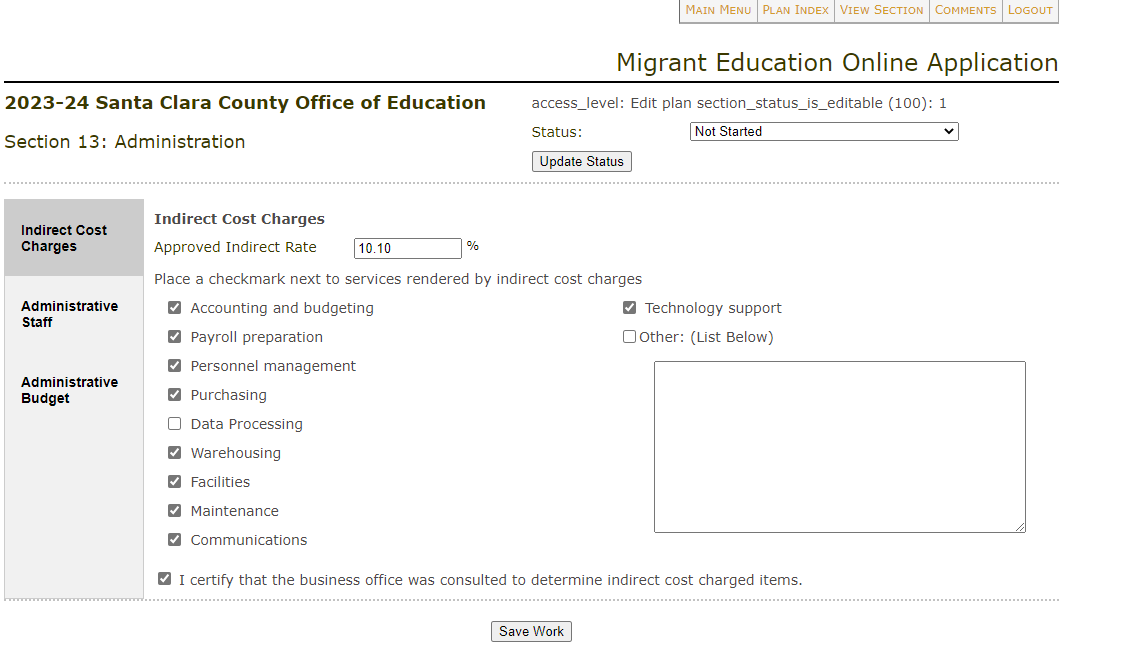 75
Section 14: Legal Assurances & Certifications
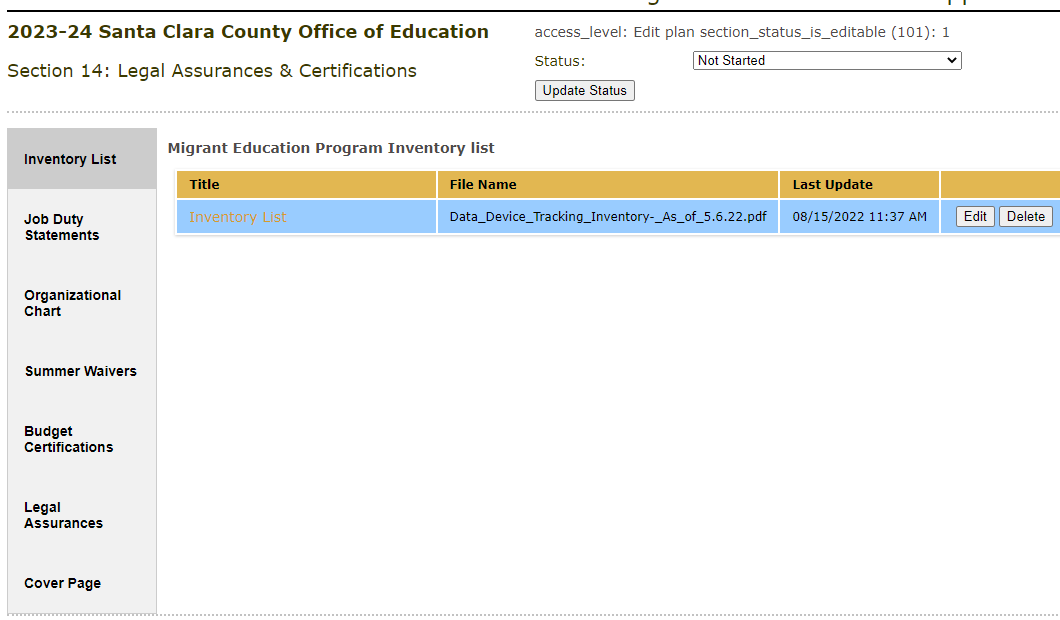 76
Submitting a Plan
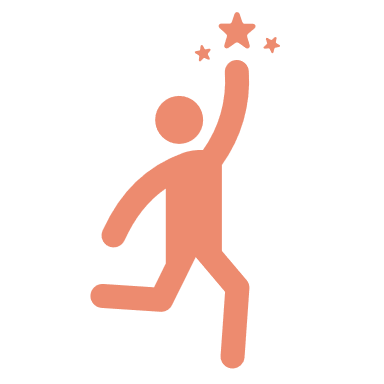 Submit Your Plan
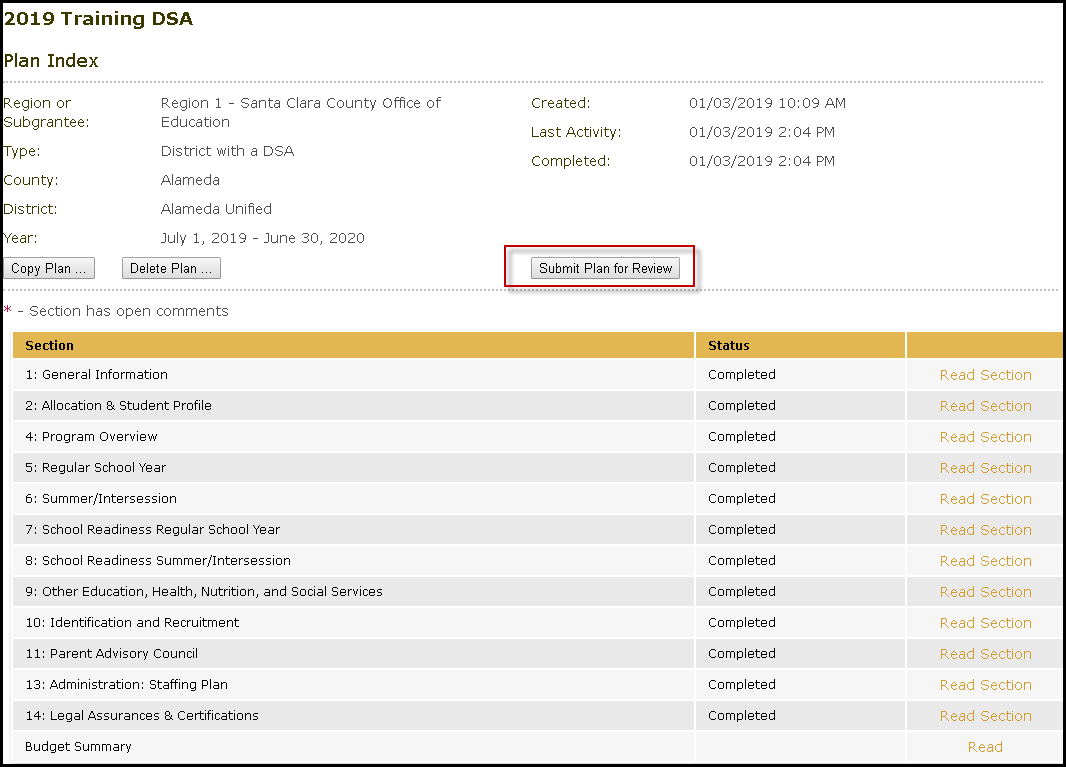 Reminder: only the submitter user role will have access to the “Submit Plan for Review” button.
78
Submit Your Plan (2)
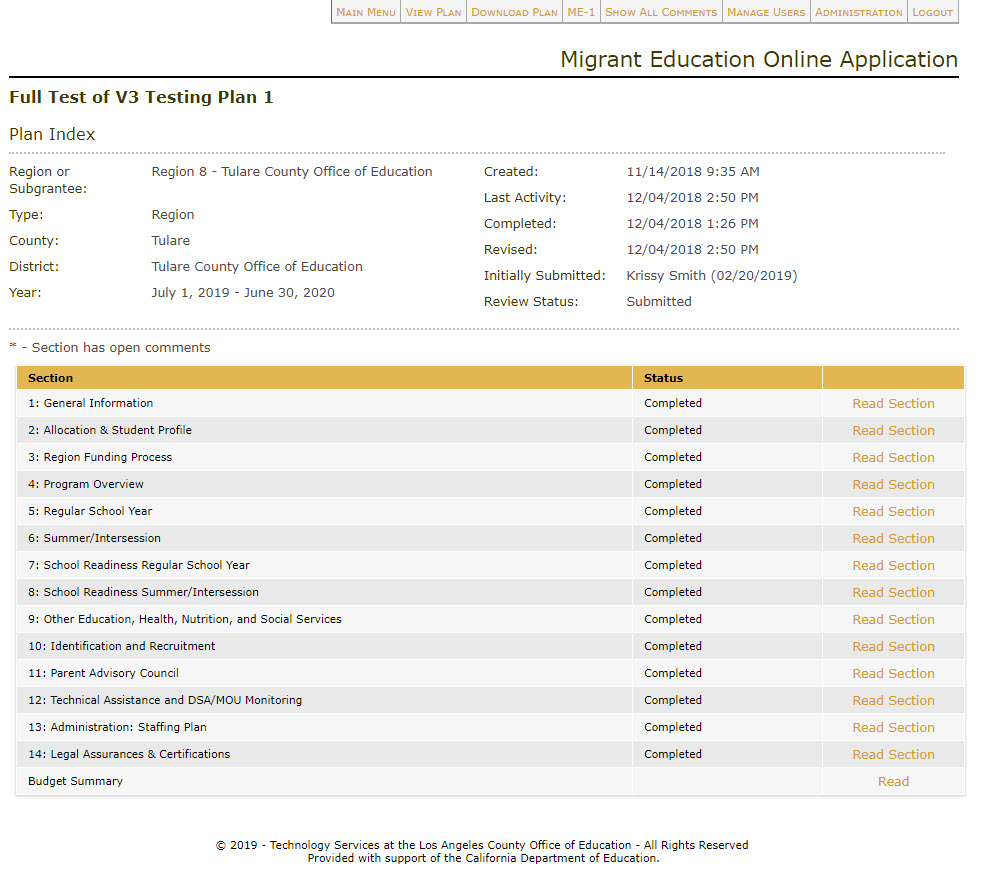 79
Review Process & Scoring
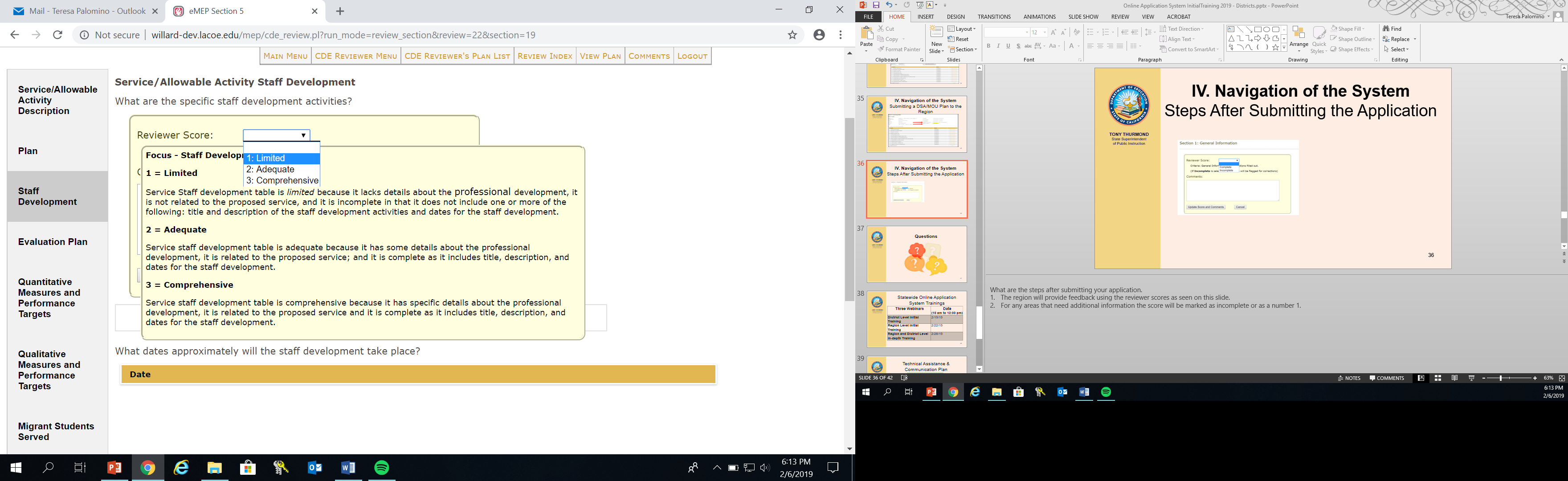 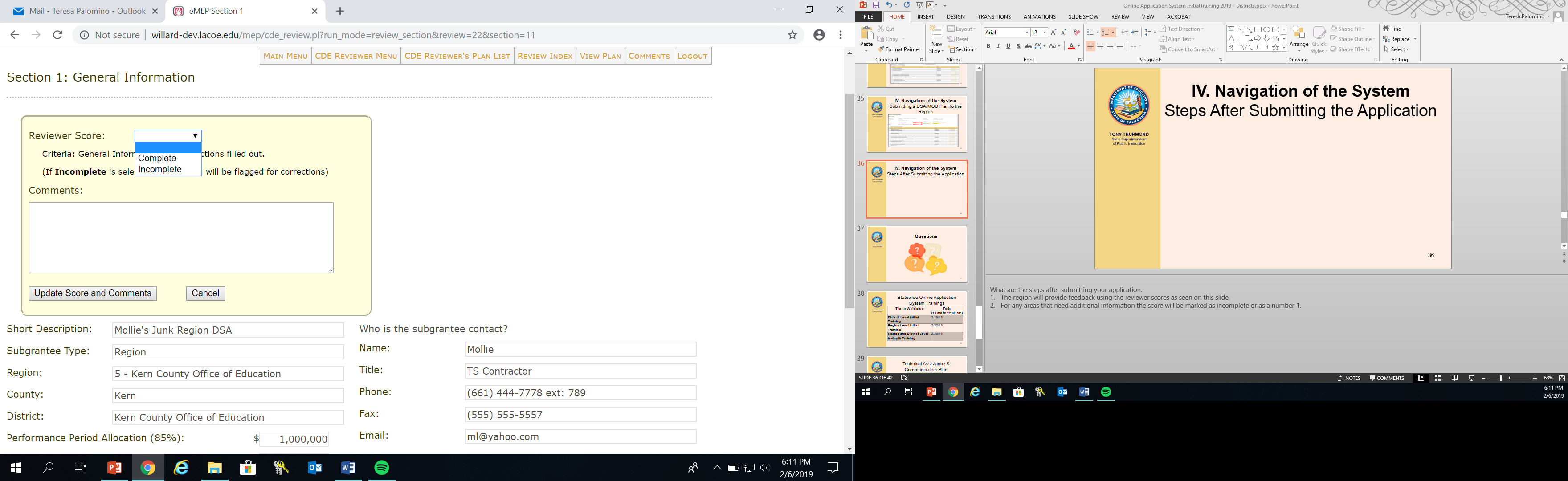 Reminder: Regional Directors review DSA/MOU applications. CDE staff review Region/DFD applications.
80
Plan Approval
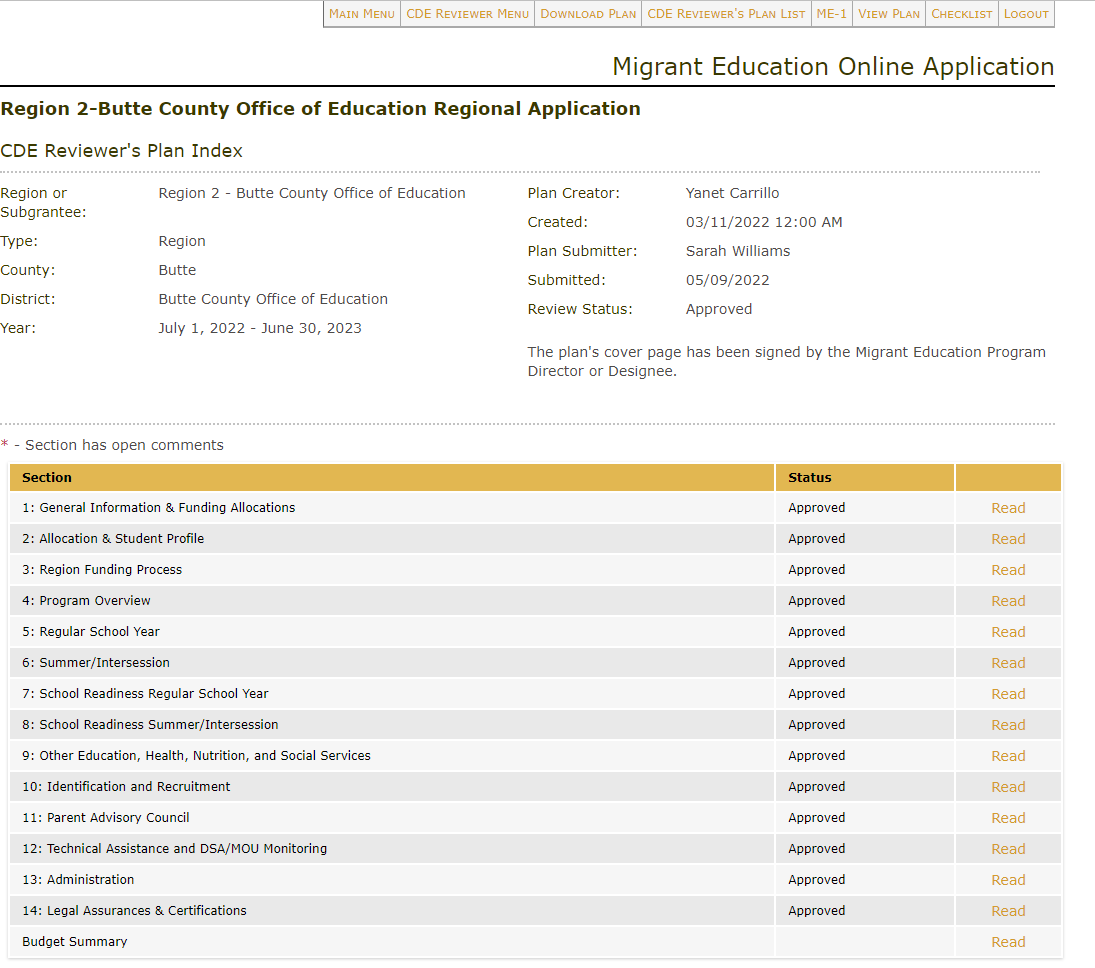 81
After Plan Approval: Next Steps
The plan’s submitter will upload their Cover Page, legal assurances, and ME-1 (Regions & DFDs only) with the appropriate signatures. 

The action of uploading all signed required documents will complete the process of archiving the application.
82
Check for Understanding – Zoom Poll
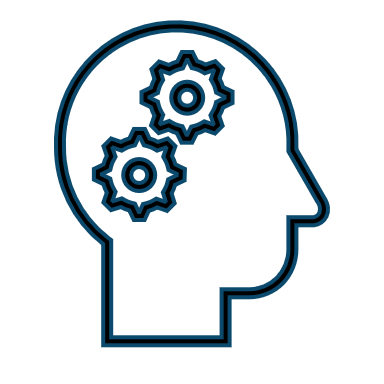 I understand how to navigate the online eMEP system.
c. I can describe what is required for each section of the application.
d. I can describe how to provide feedback and approve a plan (*Region Directors only).
83
Questions & Answers
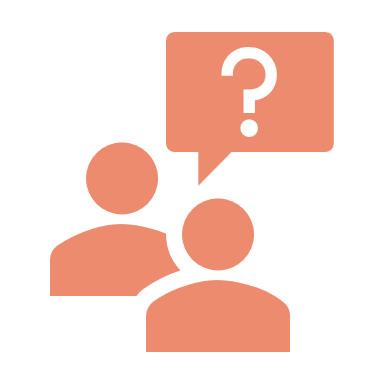 Is Your Application ACE?
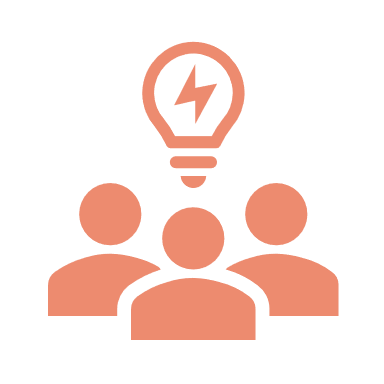 A Clear Application is ACE
Aligned
Do calculations add up? 
Are all tabs within a service aligned with the same information?
Does narrative text specifically address selected SSDP strategies?
Current
Has all information from a rollover (prior year) plan been updated? 
Has outdated information been removed? 
Is the application titled correctly (no “copy” in title)? 
Are org charts and duty statements up-to-date? 
Easy to understand
Would this application paint a clear picture (to a new reader) of what is being offered in your program? 
Are there many spelling or grammatical errors?
86
Application Evaluation Practice
Learning Objectives: 
2. Describe the elements of a clear and coherent application.
3. Evaluate an application for coherence and clarity.
Instructions:
Read the sample Migrant Education School Readiness Program summer service.
Is it aligned, current and easy to understand (ACE)? Does it paint a clear picture of what students and staff are doing, where, and when? 
Meet in breakout rooms to discuss what you would change about this service. (10 minutes)
Use the note catcher to guide your discussion.
Whole-group share out and debrief. (5 minutes)
87
Learning Objectives - Self-Assessment
Participants will: 
Understand how to navigate the online eMEP system.
Name the various user roles and explain what each role can do (e.g., submitter, editor, approver, read-only, etc.). 
Explain how to get started for their user role. 
Describe what is required for each section of the application.
Describe how to provide feedback and approve a plan (*Region Directors only).
Explain how to utilize the new 2024 Summer Waiver form to request an exemption (*District & Region Directors only).

Describe the elements of a clear and coherent application.
Evaluate an application for coherence and clarity.
88
Learning Objectives – Self Assessment
On a scale of 1 – 5, how would you rank yourself for each of these learning objectives? 








Please anonymously rank your knowledge using the Zoom poll. 
What do you need more practice with? Where can you get support?
89
Resources & Support
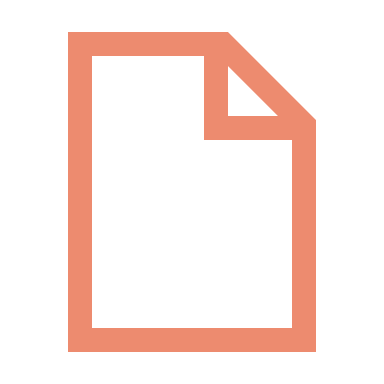 MEP Request for Applications Website
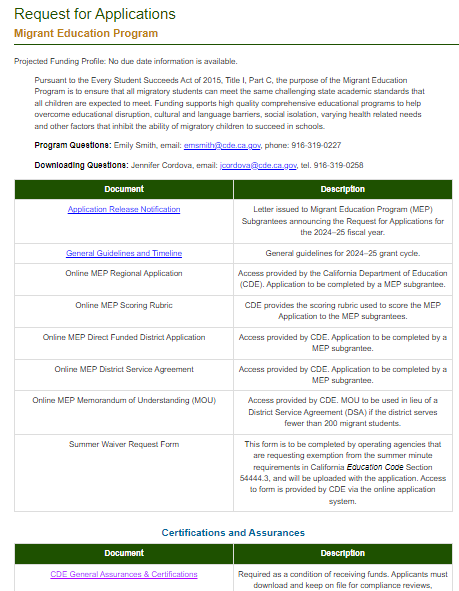 https://www.cde.ca.gov/fg/fo/r28/migrant24rfa.asp
91
eMEP System Resources
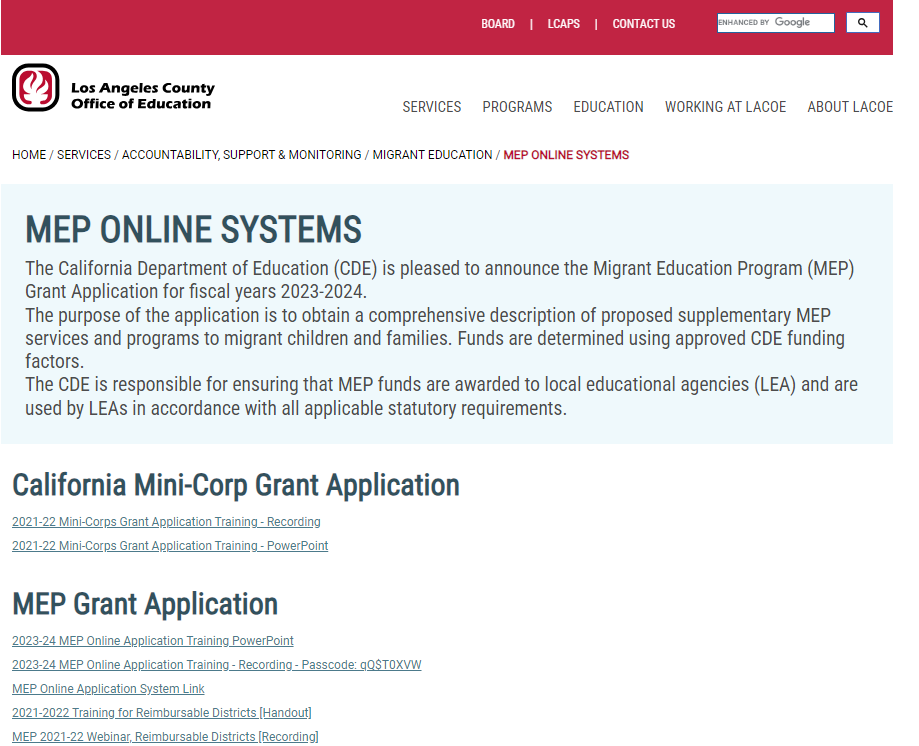 www.lacoe.edu/services/accountability/migrant-education/online-systems
92
Application Timeline for Regions & DFDS
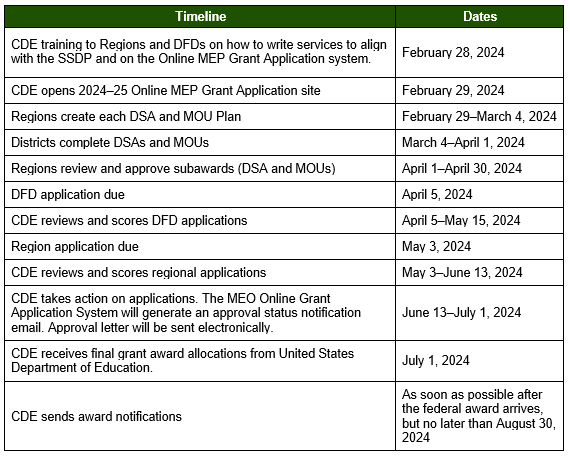 DSAs/MOUs will be provided an application due date by their Region.
93
Frequently Asked Questions (FAQs)
Q: Can I edit the allocation tab of Section 1 for my regional or DFD application? 
A: The allocation tab in Section 1 for Regions and DFDs are not editable. 

Q: What allocations should we use for the 2024–25 grant application? 
 A: You will use the preliminary allocations that have been inputted into the eMEP system. As in previous years, you will make revisions during Budget Revision 1 to adjust your budgets to align with your 2024–25 grant award notification amounts. Please remember that the allocations will be prepopulated in section 1 of the application for regions and direct funded districts. Regions will enter the allocations for DSAs and MOUs.
94
FAQs (2)
Q: Is it possible to add multiple documents to the legal assurances tab? 
 A: The system only allows you to submit one document to the legal assurances tab. Make sure you merge all the required documents as one PDF file or word document. The document must include the 2024–25 Legal Assurances and the Family Biliteracy Program Assurances (if applicable). 

Q: May I add users to the approved plan?
 A: Once plans have been approved, you are no longer able to add users. You must contact the LACOE helpdesk to add users to an approved plan.
95
eMEP System Support
DSA/MOU staff can contact their Region for support. 
Contact LACOE Technology Services staff via the “Contact Us” button on the eMEP Main Menu.
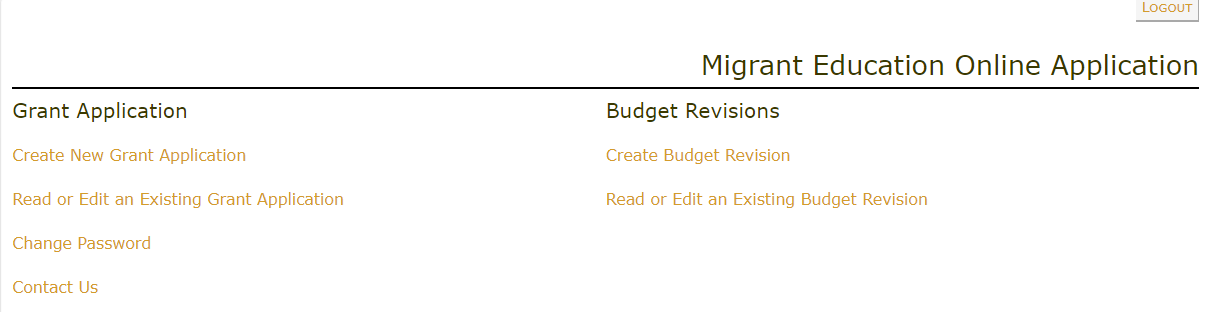 Contact LACOE Technology Services staff via the support email. This option is best so that you can send screenshots of the issue.
mepsupport@lacoe.edu
96
Migrant Education Office Staff Contact Information
97
Feedback Form
If you are not responsible for summer waivers, you may leave the meeting at this time. 

Please fill out a brief feedback form 
for this training:



Thank you for your attendance and engagement!
www.tinyurl.com/MEPtrainingFeedback
98
Summer Waivers
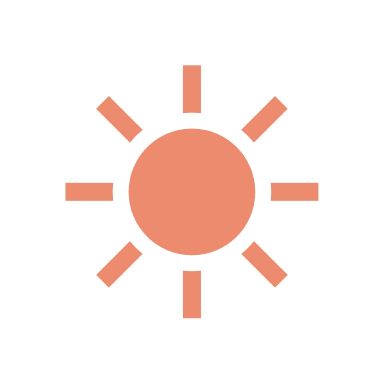 Education Code Section 54444.3
California Education Code (EC) Section 54444.3 states that:
Each operating agency receiving Title I Migrant Education funding shall conduct summer school programs for eligible migratory children in kindergarten and grades 1 to 12, inclusive. The summer school programs shall respond to the individual needs of participating pupils and shall build on and be consistent with the instructional programs offered to these pupils during the regular school year. Each summer school program shall be funded, to the extent that funds are available, by federal funds earmarked for migrant education programs, and shall meet the following criteria:
(1) That summer school programs meet the following time requirements:
(A) For kindergarten classes, not less than 180 minutes per day, based upon the full apportionment day of 240 minutes, including recesses, for not less than 20 teaching days.
(B) For grades 1 to 8, not less than 200 minutes per day, based upon the full apportionment day of 240 minutes, including recesses and passing time but excluding noon intermissions, for not less than 20 teaching days.
(C) For grades 7 to 12, not less than 240 minutes per day, including passing time but excluding noon intermissions, for not less than 30 teaching days.
100
Do I need to submit a summer waiver?
EC Section 54444.3(a) (1) further provides:
Exemptions from the requirements of this paragraph may be made by the Superintendent of Public Instruction upon petition submitted to him by the district. The basis for the exemption shall be agricultural labor factors, climatic conditions, specialized educational programs, and other conditions appearing to the superintendent to warrant exemption.
If your program will not meet the minutes requirements outlined in EC Section 54444.3(a) (1) for any grade level, you must complete the Summer Waiver Request Form.
101
2024 Summer Waiver Request Form
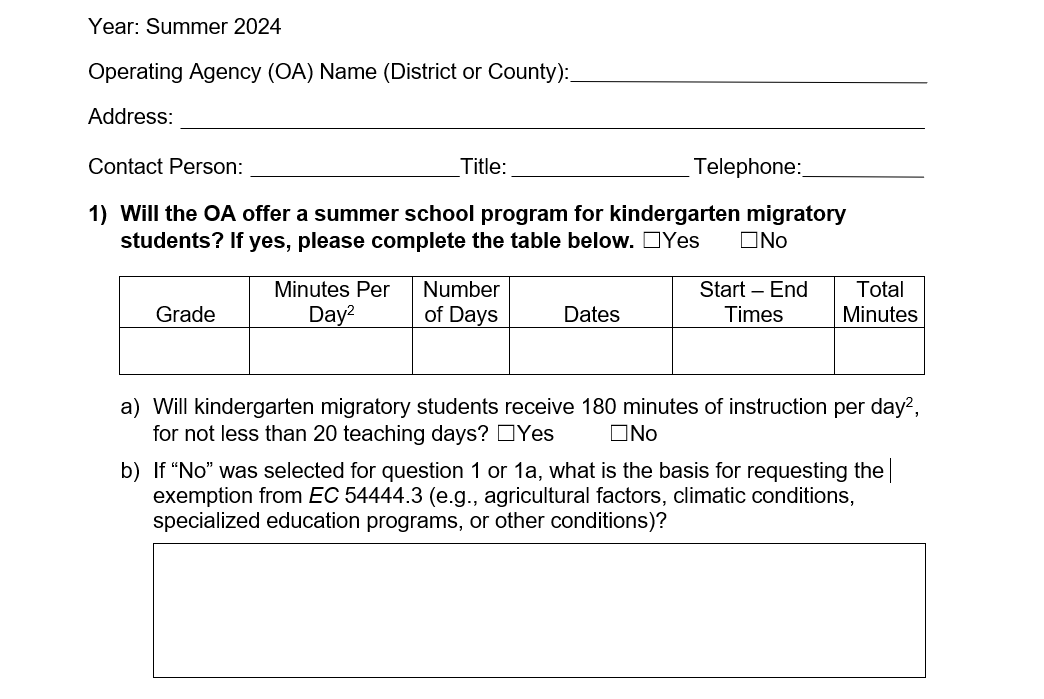 x
K
20
180
3600
9am-12pm
7/1/24-7/29/24
x
102
102
2024 Summer Waiver Request Form (2)
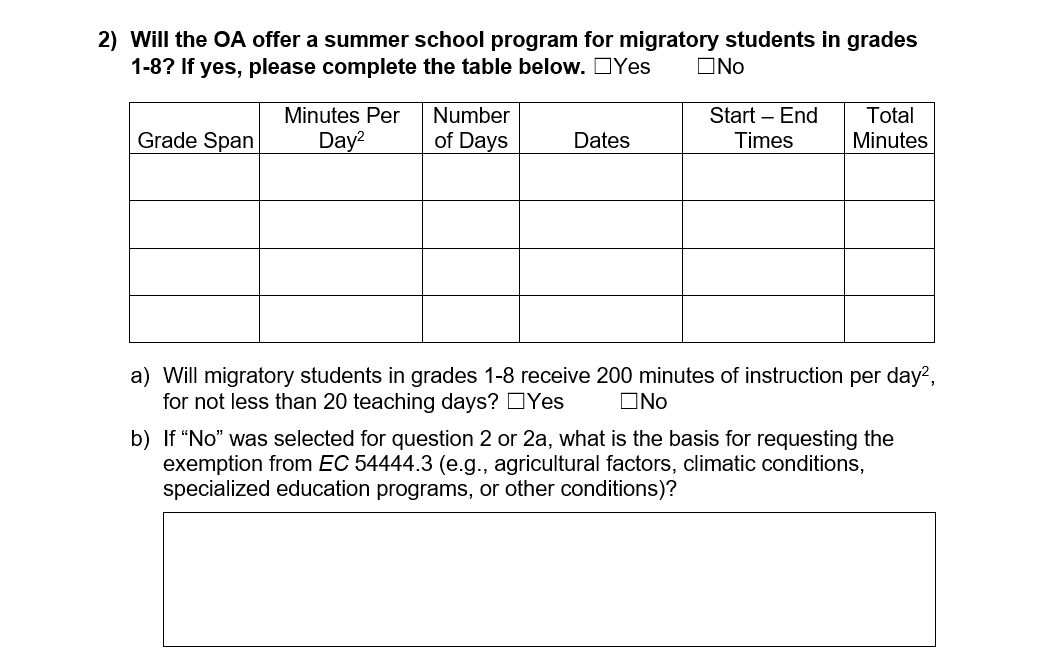 103
2024 Summer Waiver Request Form (3)
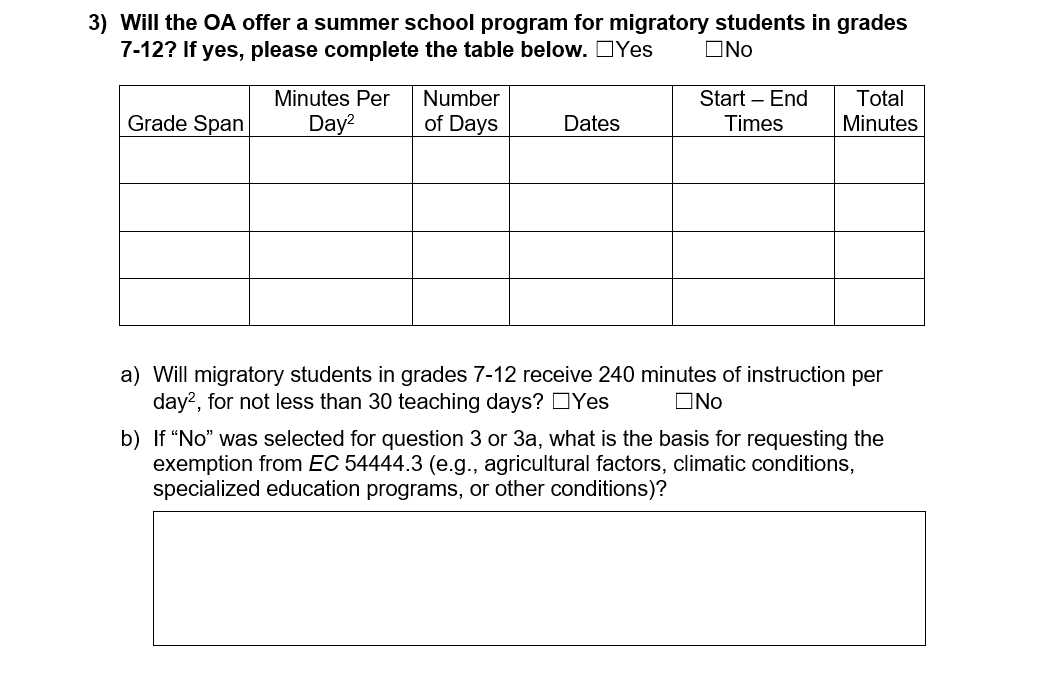 x
240
20
7-8
4800
7/1/24-7/29/24
9am-1pm
300
20
9-12
6000
7/1/24-7/29/24
9am-2:30pm
x
The core regular school year has been extended; it ends in late June and begins in early August. Only 20 teaching days are available during the summer months.
104
2024 Summer Waiver Request Form (4)
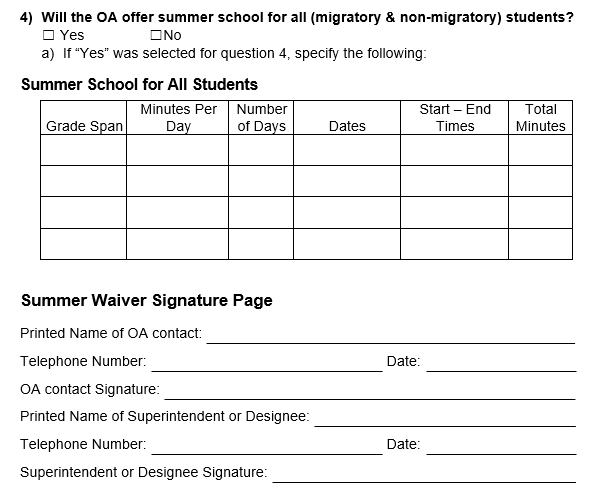 105
2024 Summer Waivers FAQ
Q: When are summer waivers due? 
A: DFD waivers must be uploaded by April 5th. Region, DSA and MOU waivers must be upload by May 3rd. 

Q: Where do I submit the waivers? 
A: Waivers must be uploaded to Section 14 of the application. Regions must upload their approved DSA and MOU waivers as well (if applicable).

Q: Do Regions need to review their DSA/MOU waivers before they are submitted to CDE? 
A: Yes, Regions should confirm waivers are completed correctly. Regions should also verify that waivers are only submitted if they are required. If their DSAs/MOUs are meeting the requirements, they should not be submitting a waiver. Also, regions should support the waiver request if submitted to CDE. If it is not supported by the region, there should be a discussion between the region and the district to increase summer minutes.
106
2024 Summer Waivers FAQ (2)
Q: Can my summer waiver be denied?
A: Yes, summer waivers can be denied if they are incomplete or if they do not provide a valid exemption as listed in EC Section 54444.3.

Q: What are the consequences if my waiver is denied? 
A: A condition will be included in your approval letter. 

Q: Will my application approval be denied if I do not complete the waiver correctly or if it’s denied?
A: No, however, waivers are part of the application approval process. Incomplete applications including summer waivers can prolong the application approval process.
107
Questions & Answers
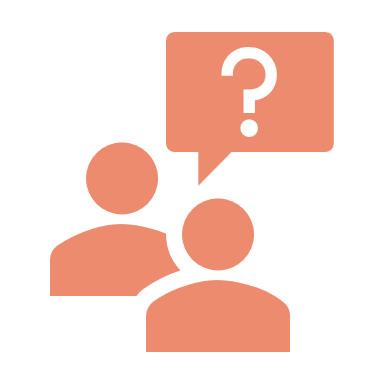 Learning Objective - Self-Assessment
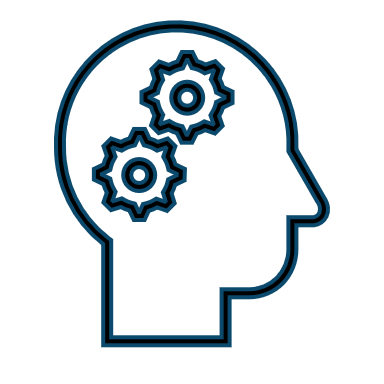 I understand how to navigate the online eMEP system.
e. I can explain how to utilize the new 2024 Summer Waiver form to request an exemption.
109
Thank you for attending!
Please fill out a brief feedback form: www.tinyurl.com/MEPtrainingFeedback 
 
on this training:
If you have additional questions, contact Emily Smith atEmSmith@cde.ca.gov  | 916-319-0227